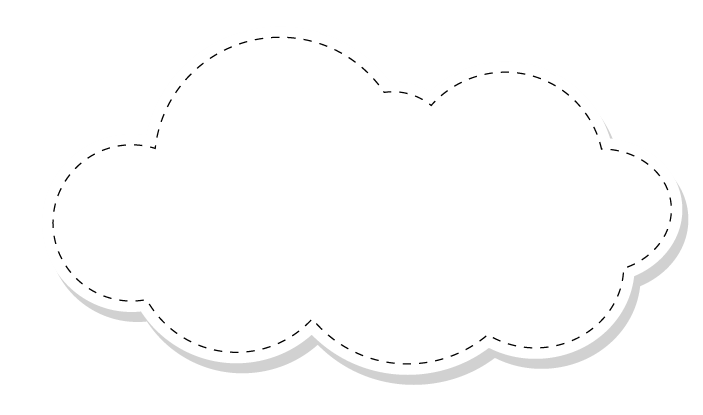 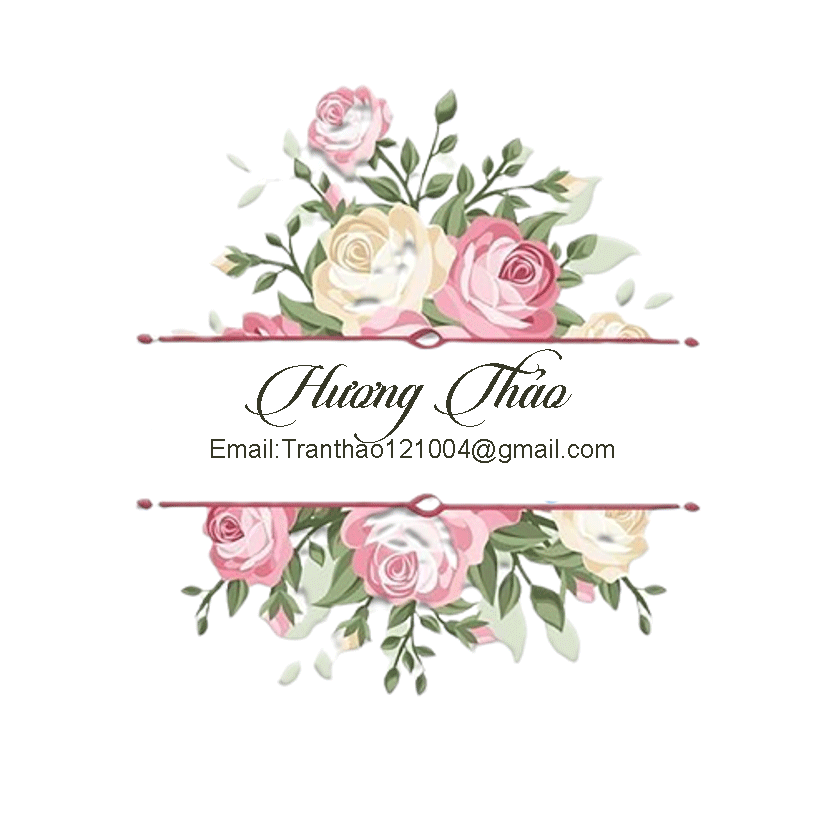 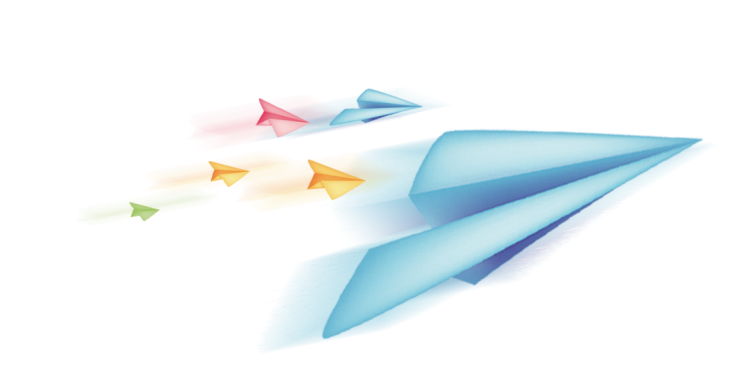 Chào mừng các em đến với 
Môn Toán
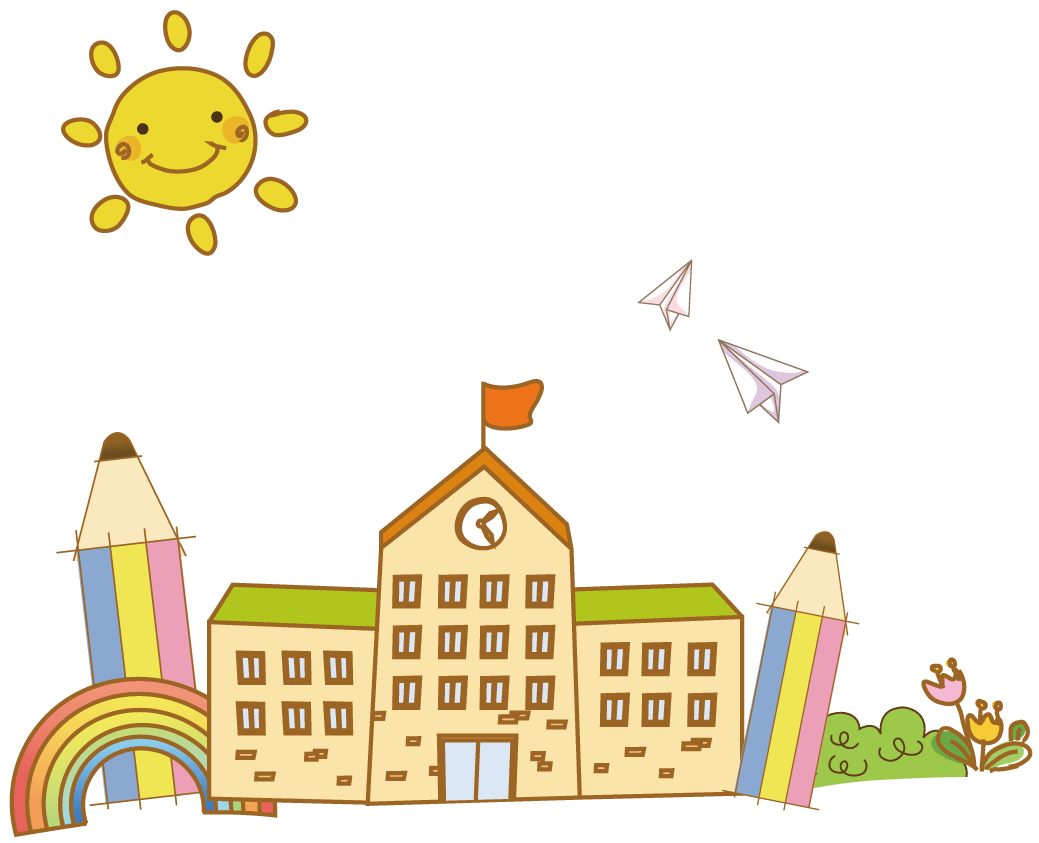 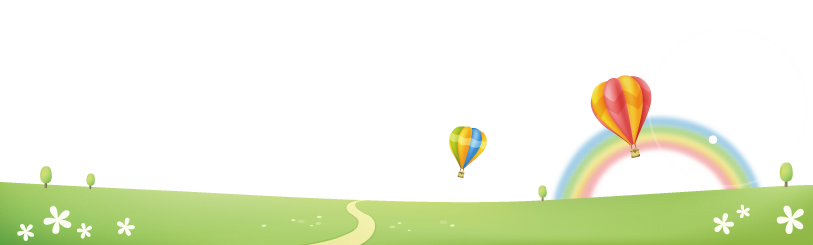 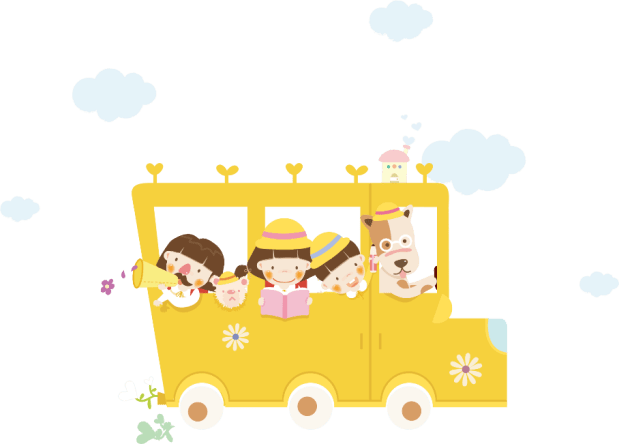 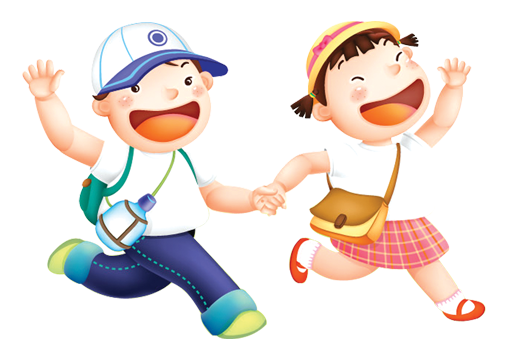 Bản quyền thuộc về: FB Hương Thảo - https://www.facebook.com/huongthaoGADT/
[Speaker Notes: Bài giảng thiết kế bởi: Hương Thảo - tranthao121004@gmail.com]
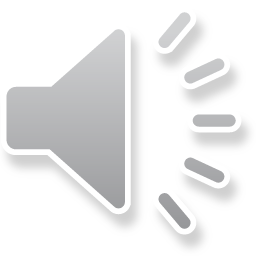 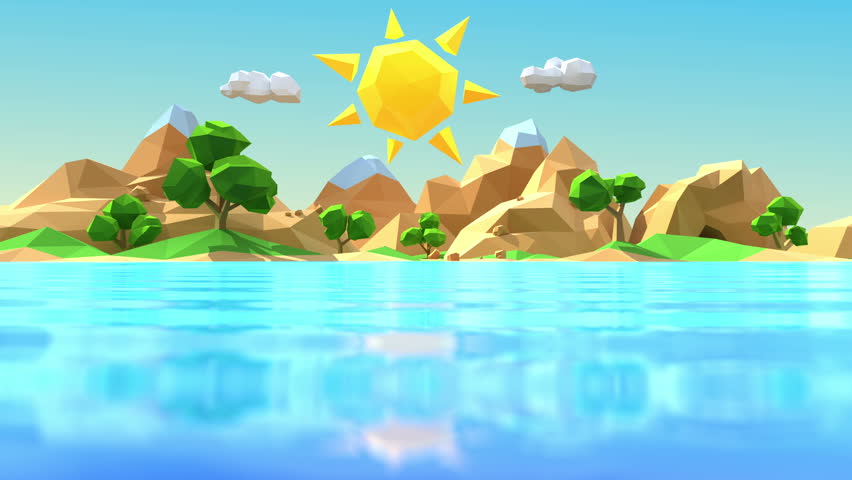 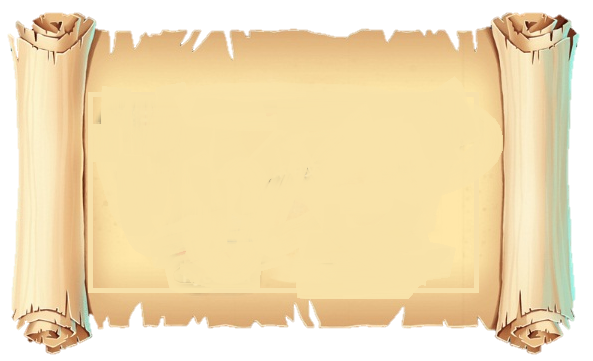 Trò chơi: 
Truy tìm kho báu
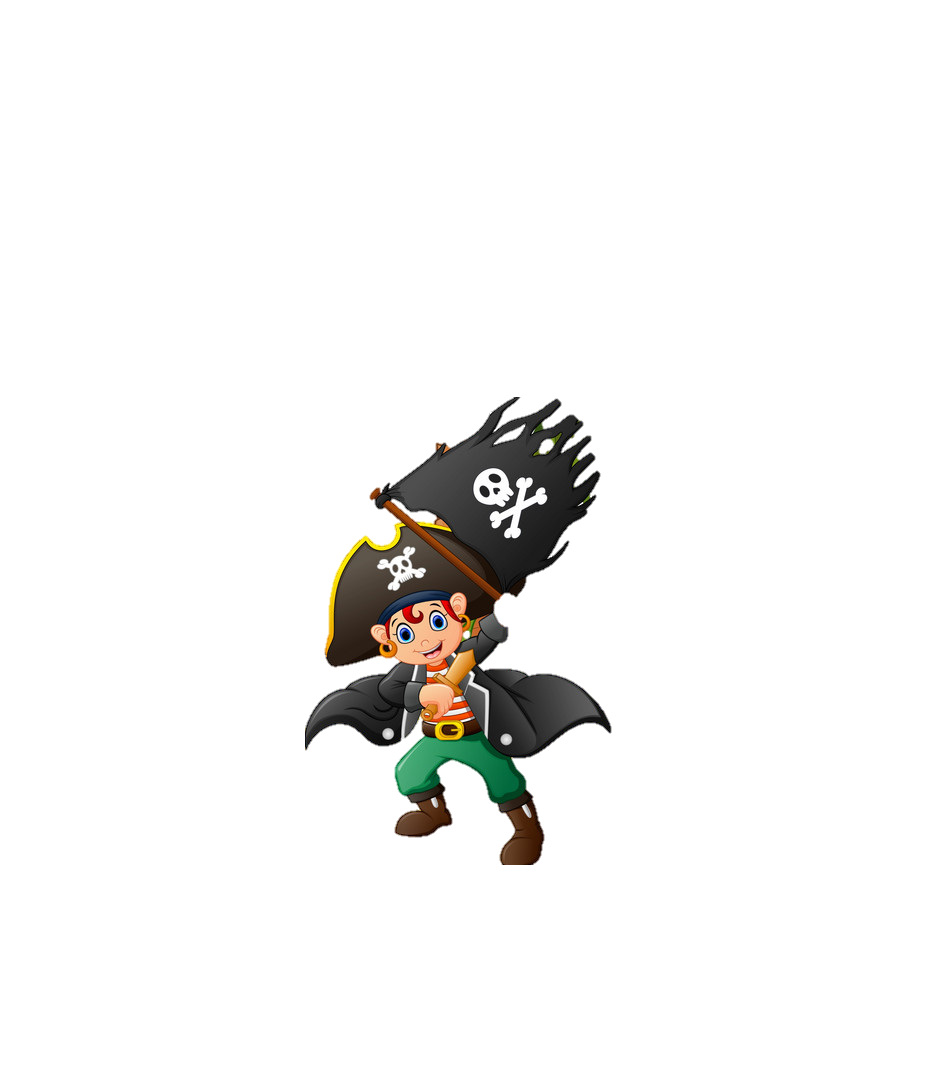 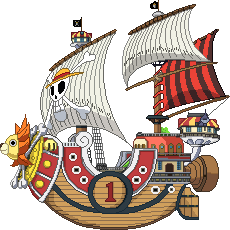 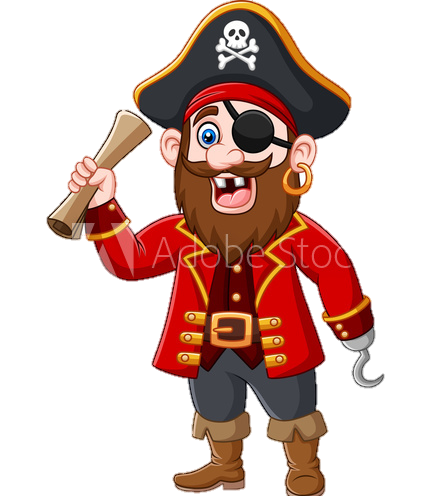 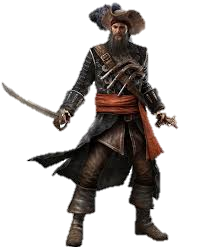 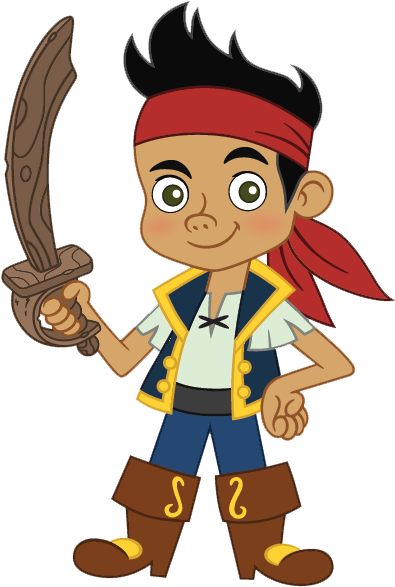 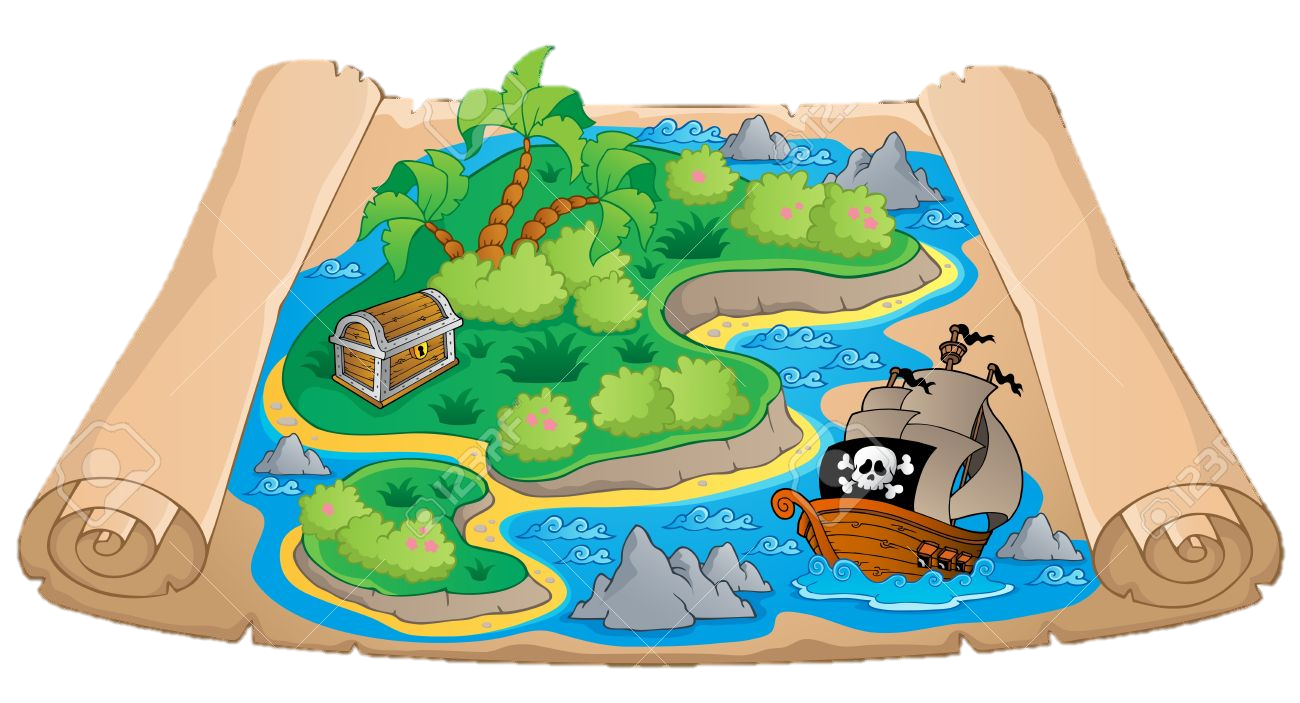 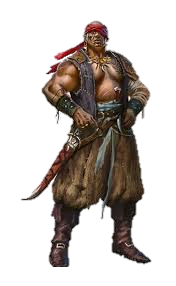 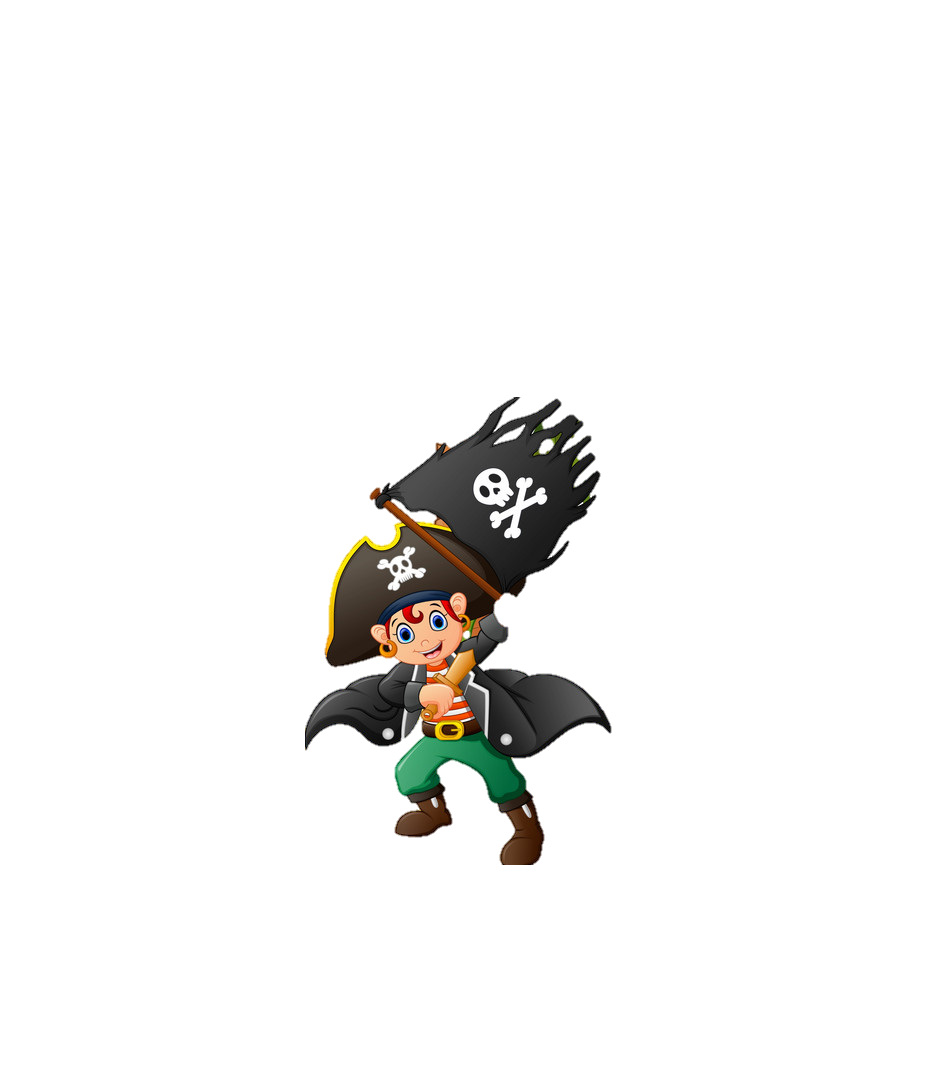 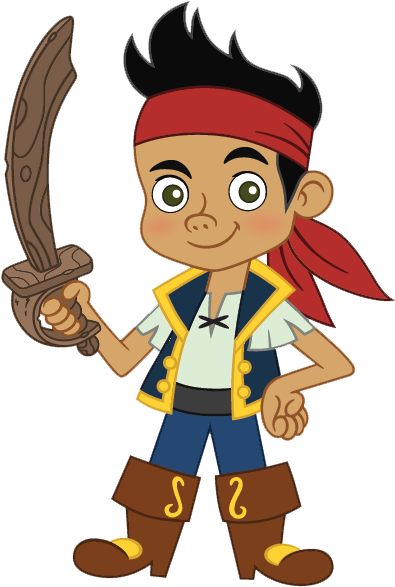 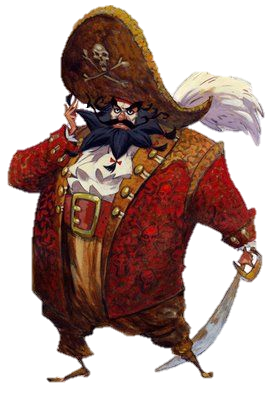 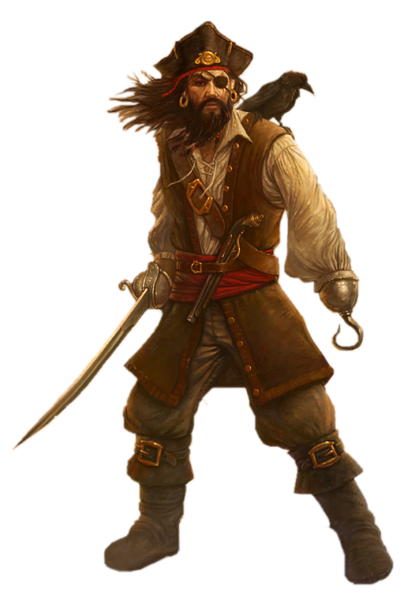 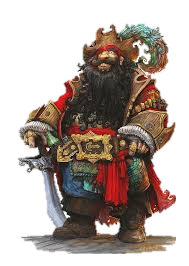 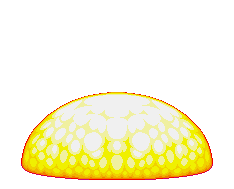 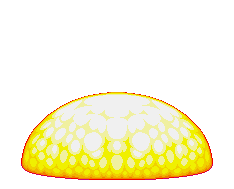 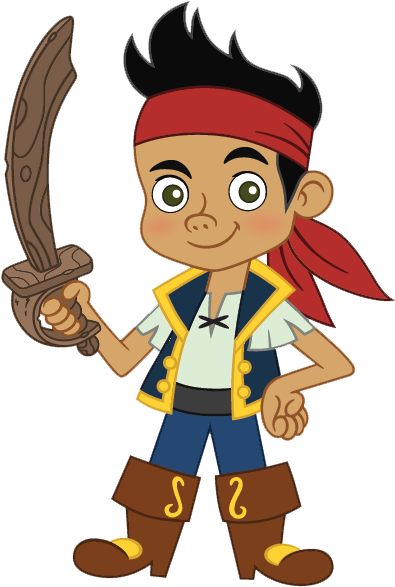 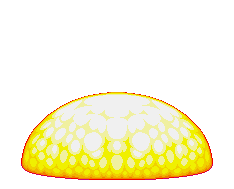 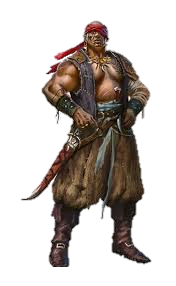 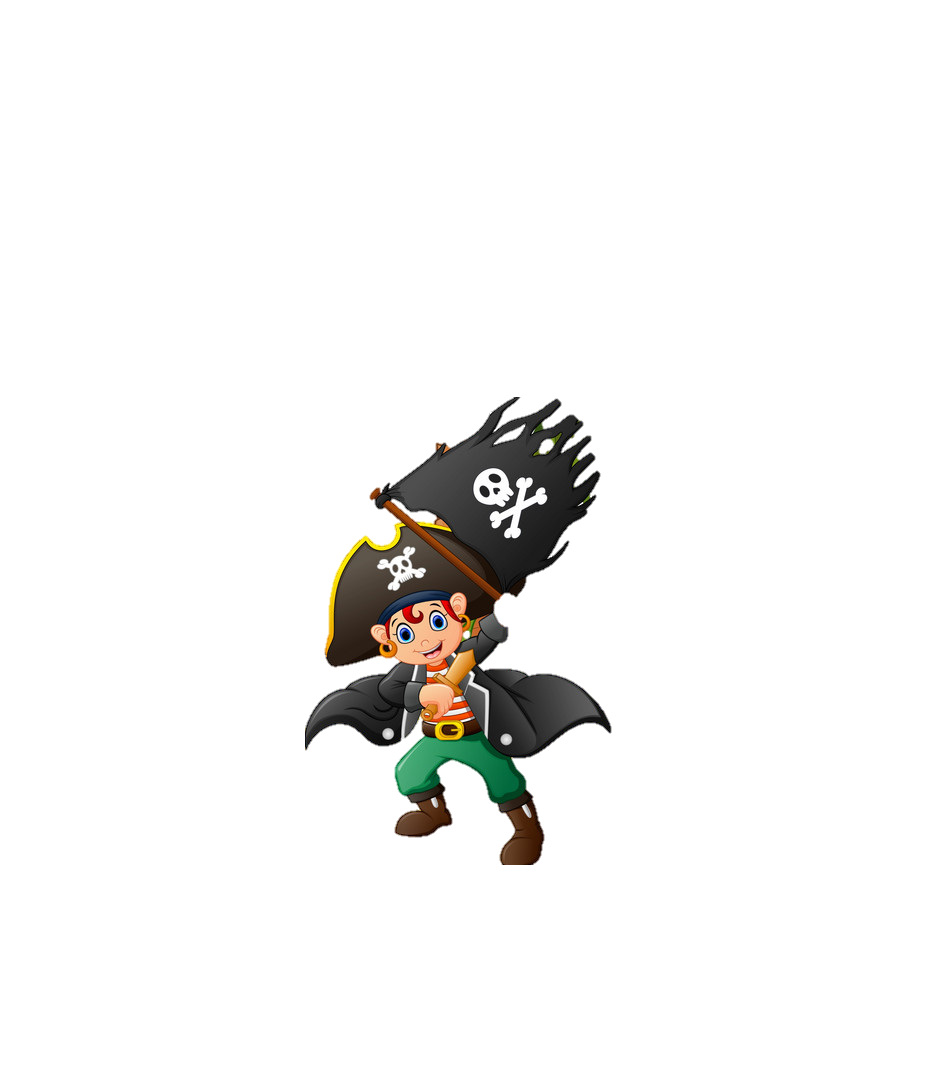 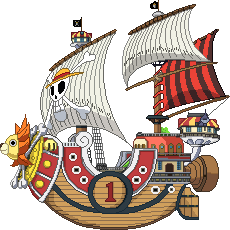 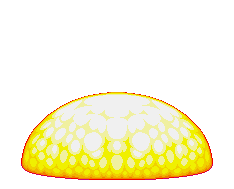 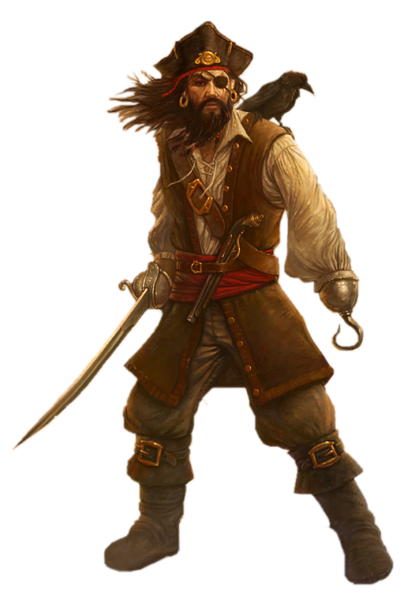 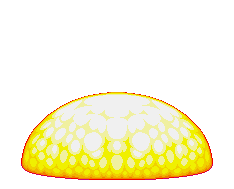 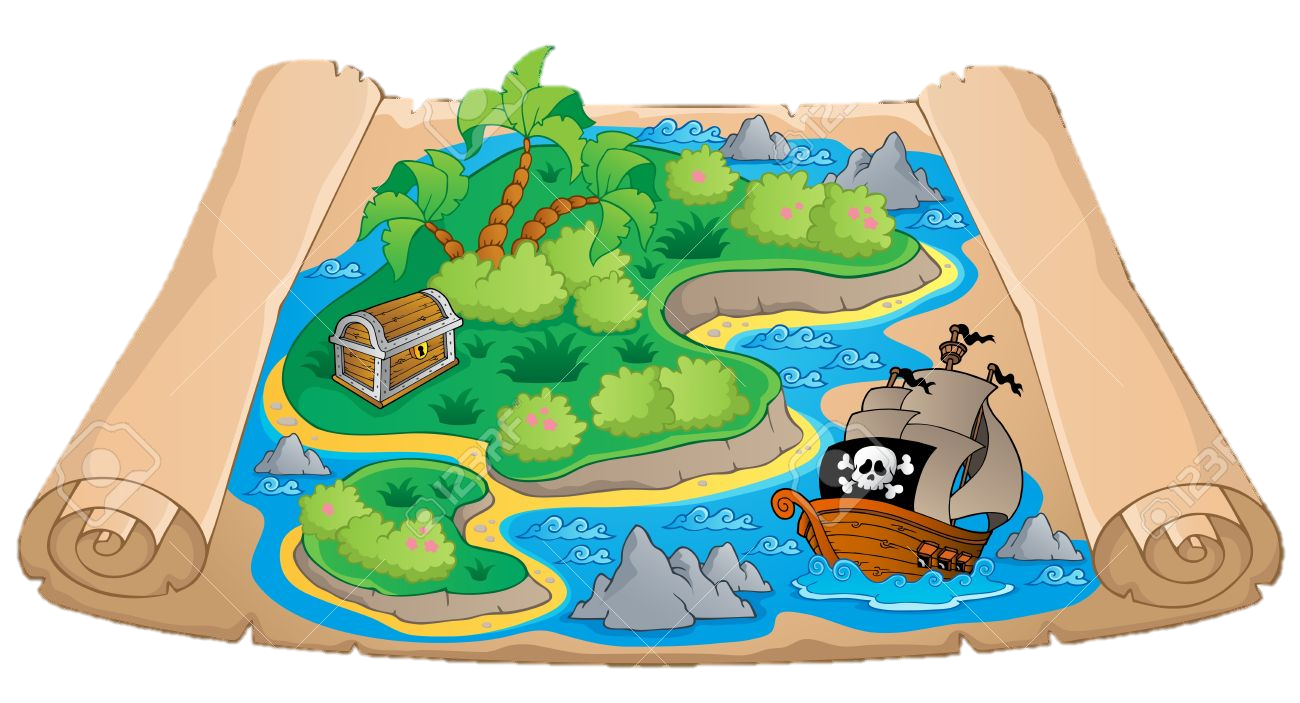 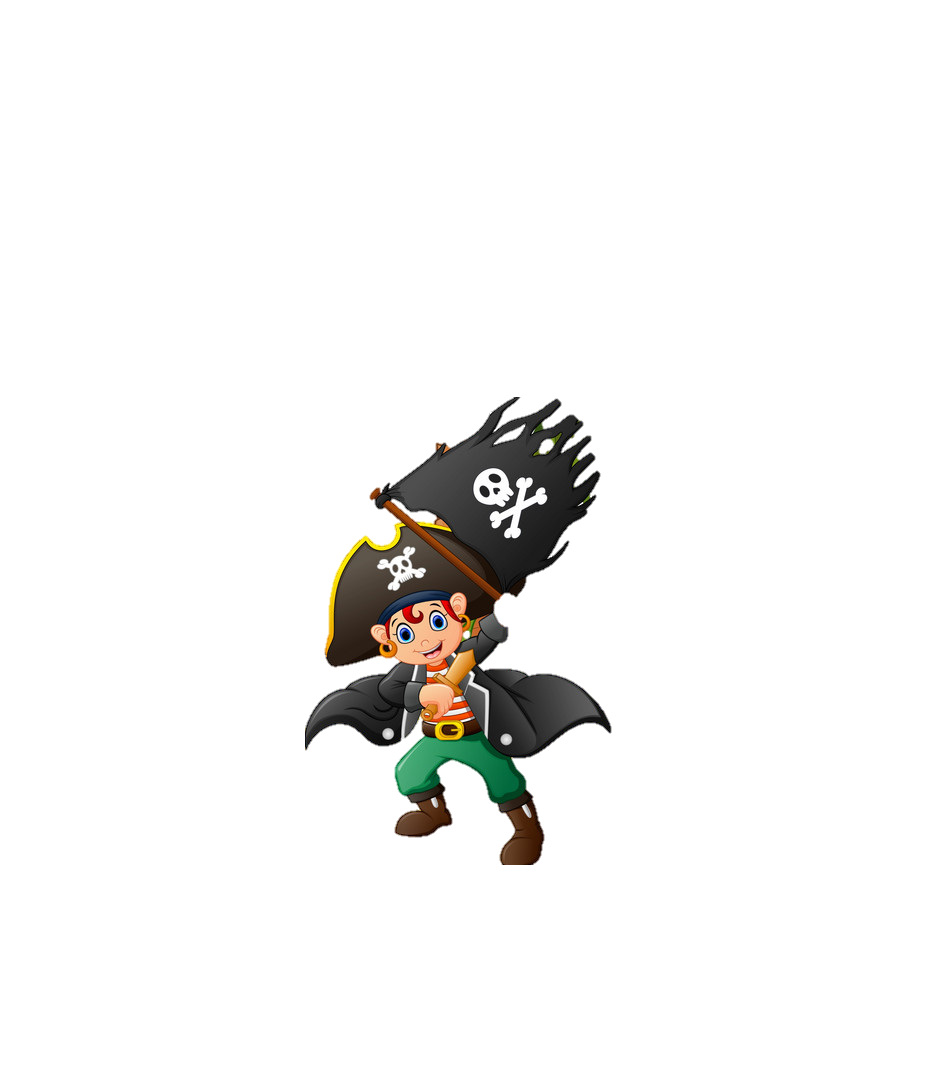 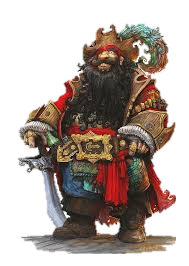 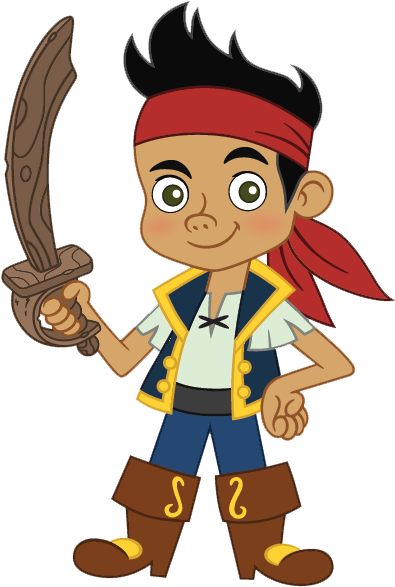 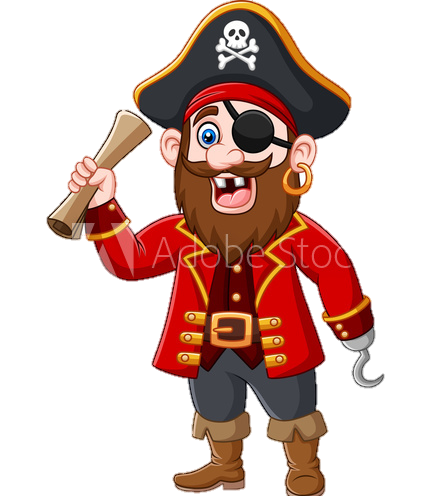 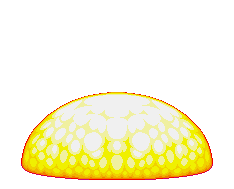 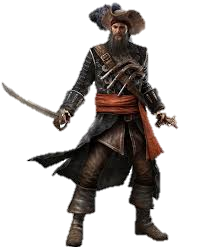 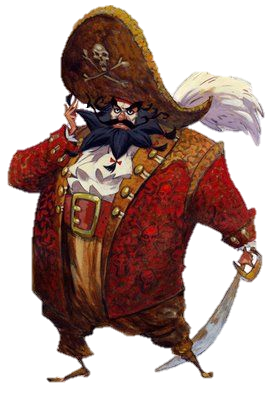 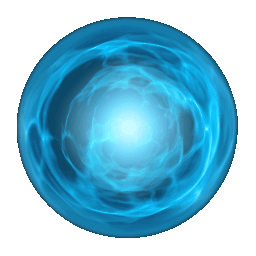 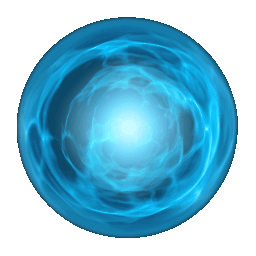 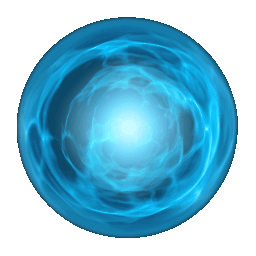 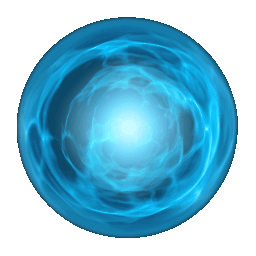 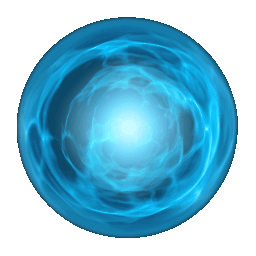 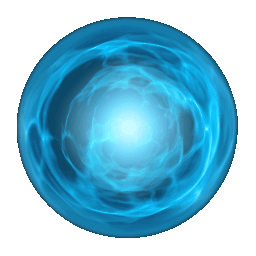 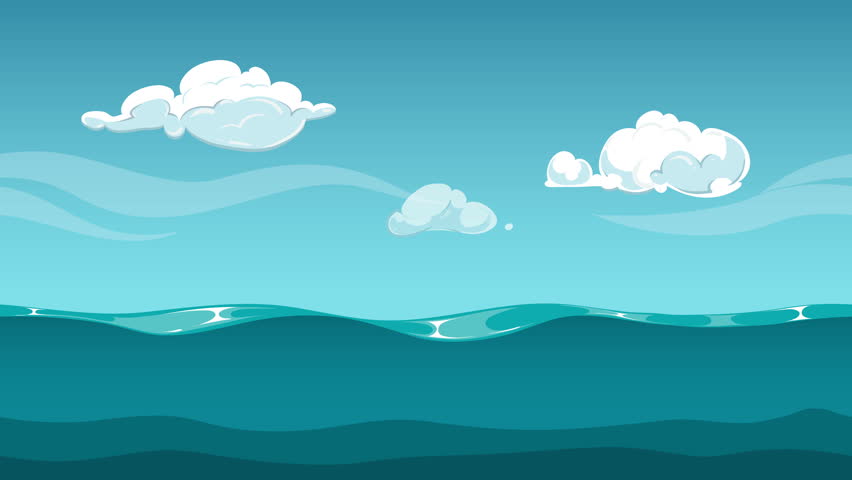 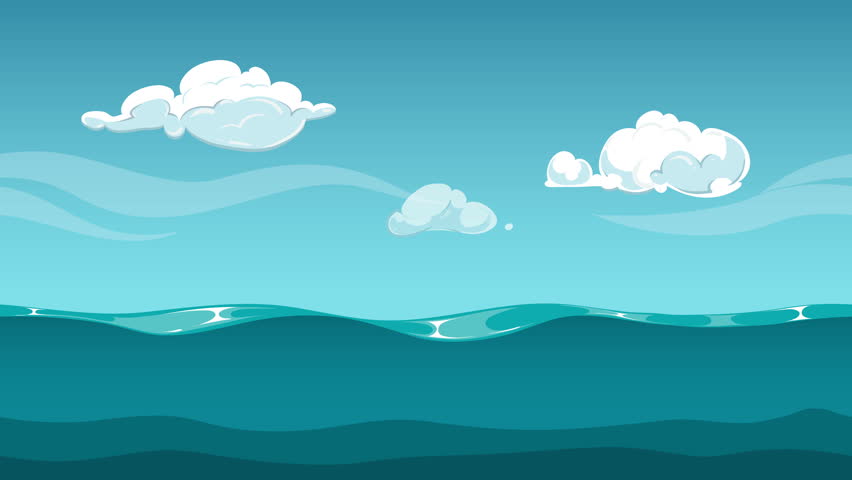 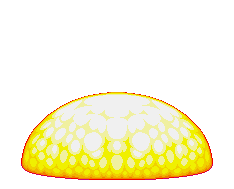 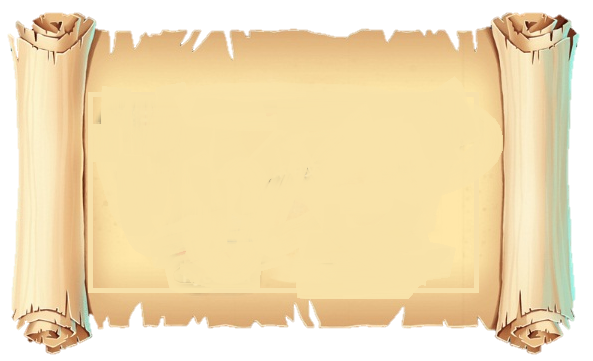 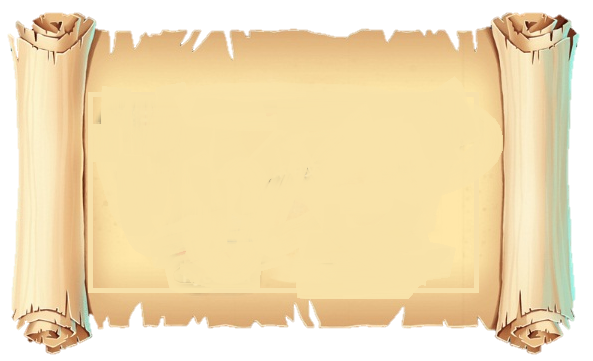 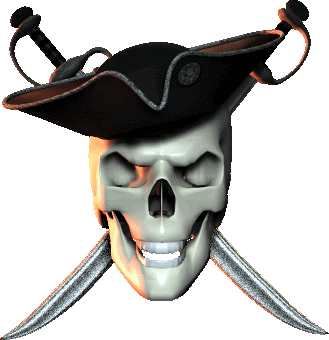 5 dm = ? cm
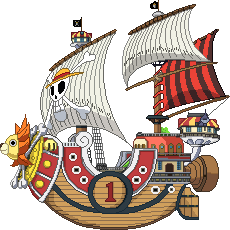 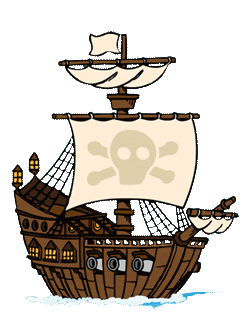 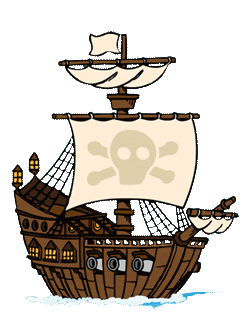 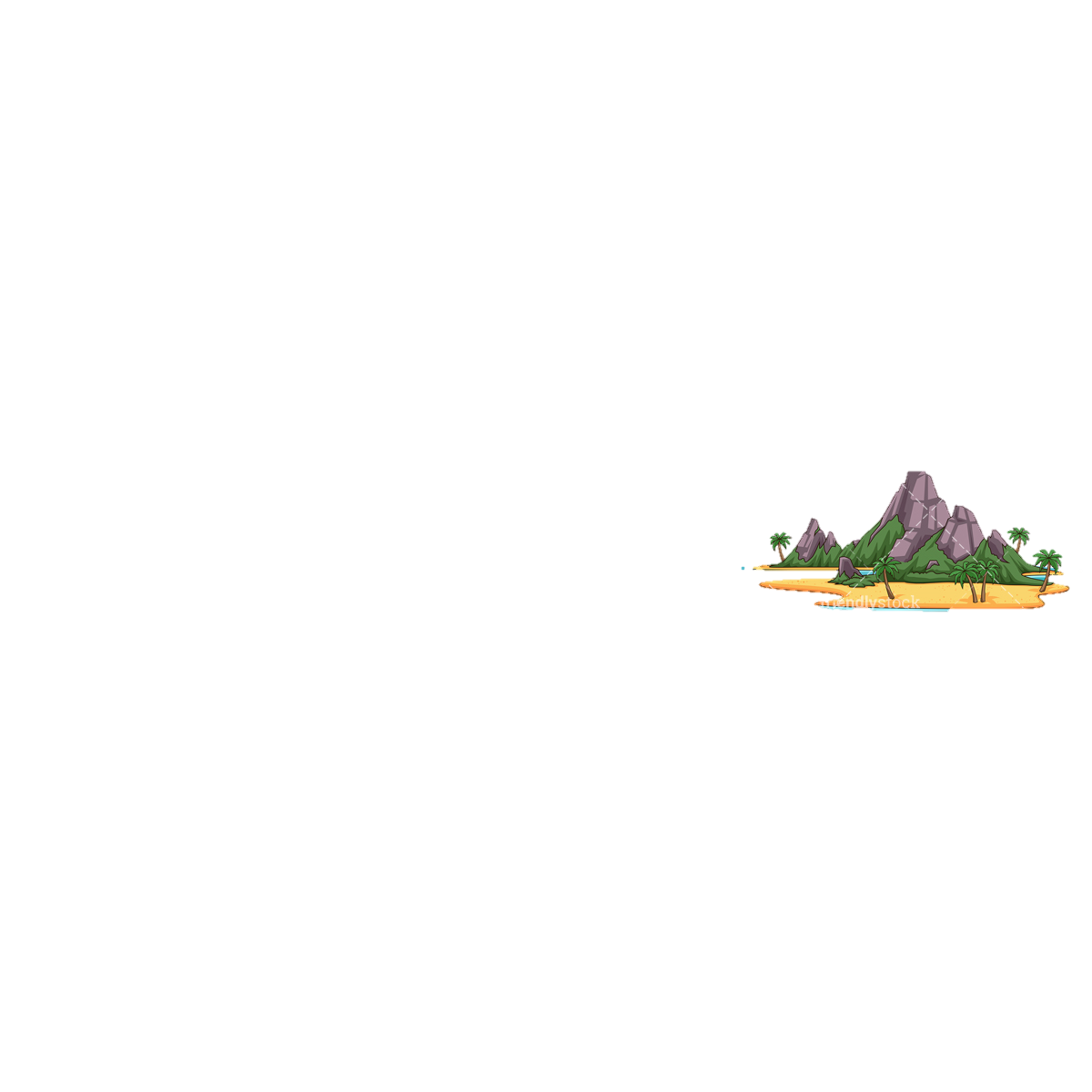 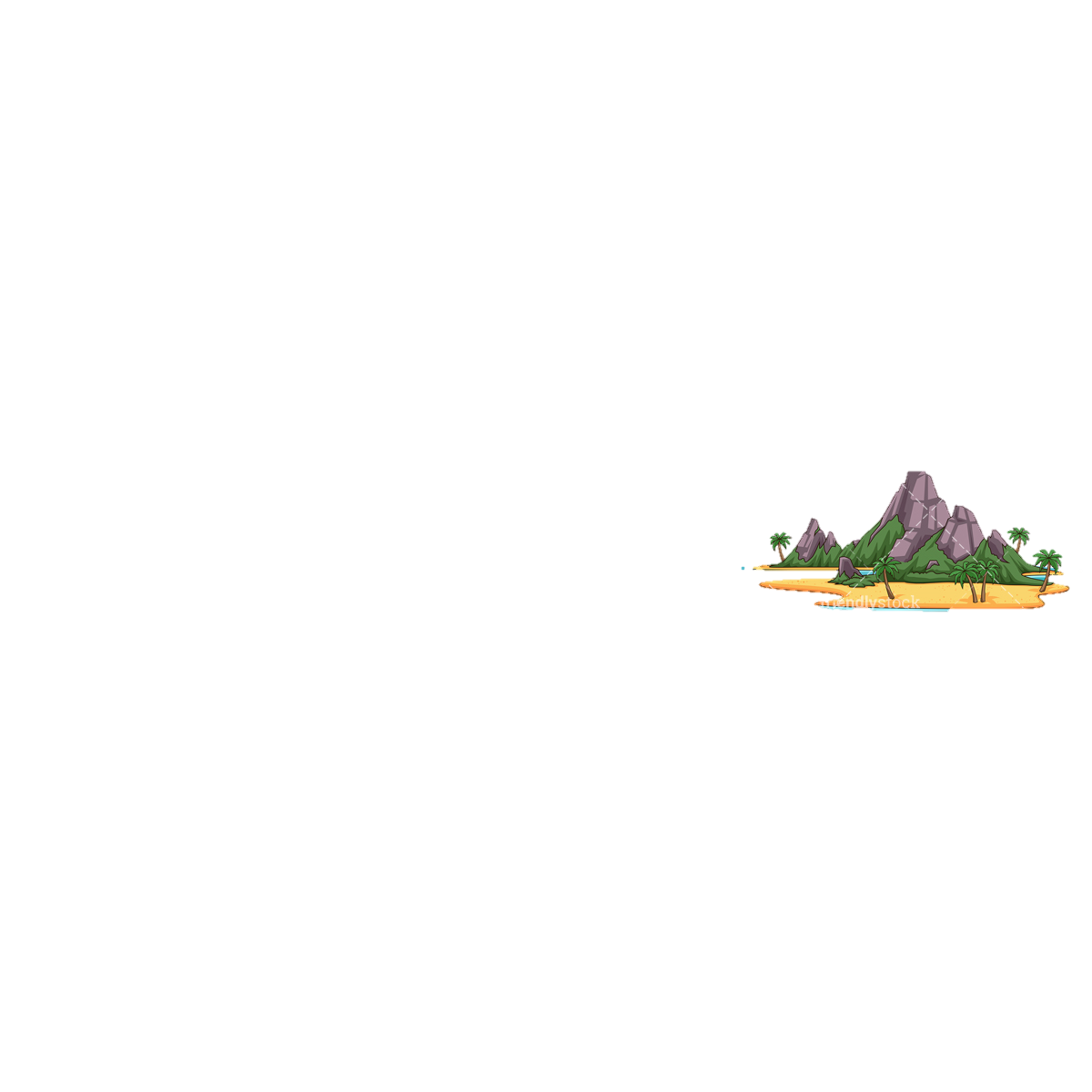 Bạn đã trả lời sai.Hãy cố gắng lần sau nhé
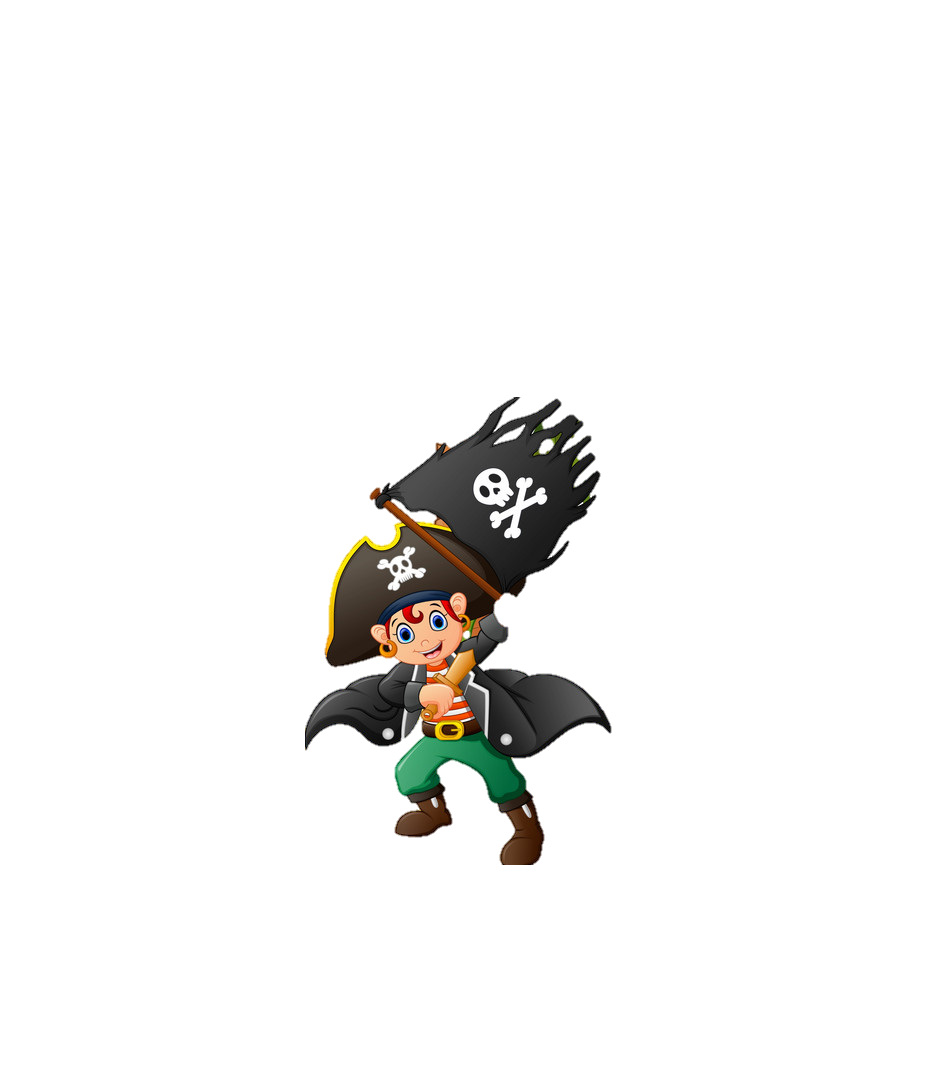 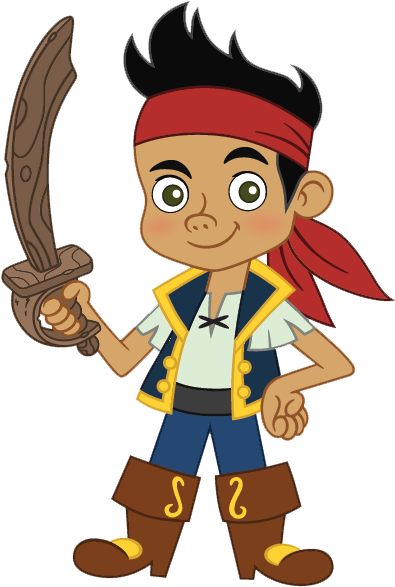 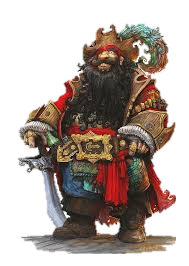 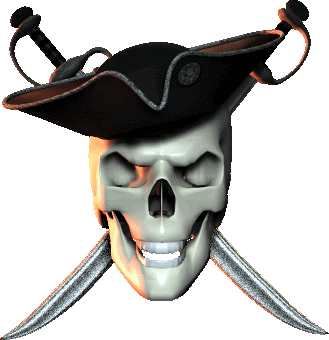 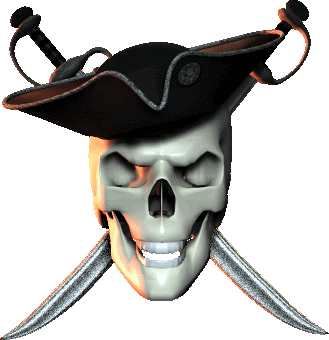 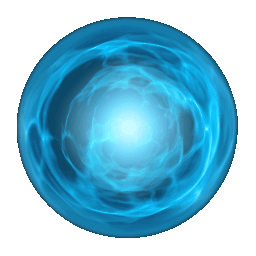 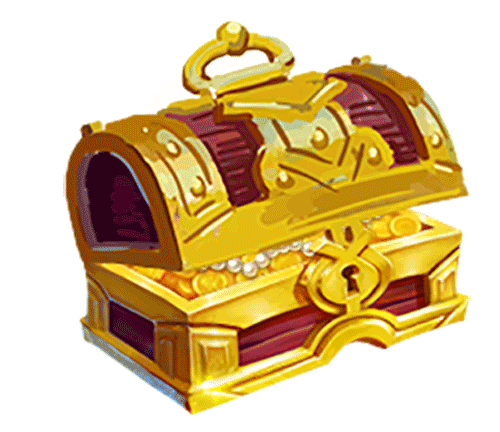 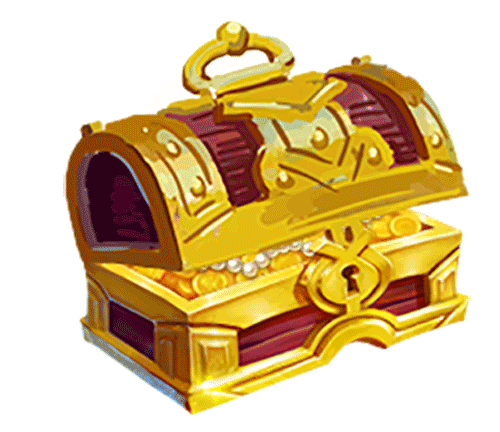 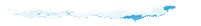 5000
50
A.
B.
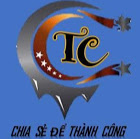 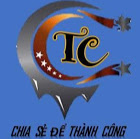 5
500
C.
D.
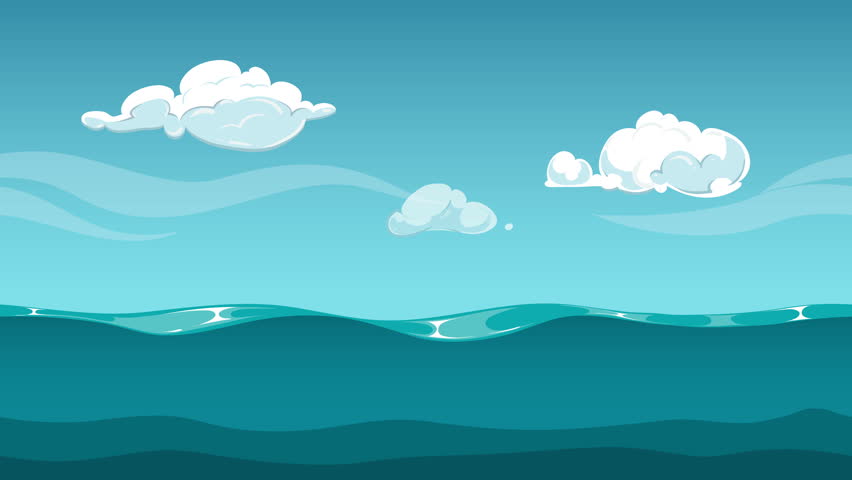 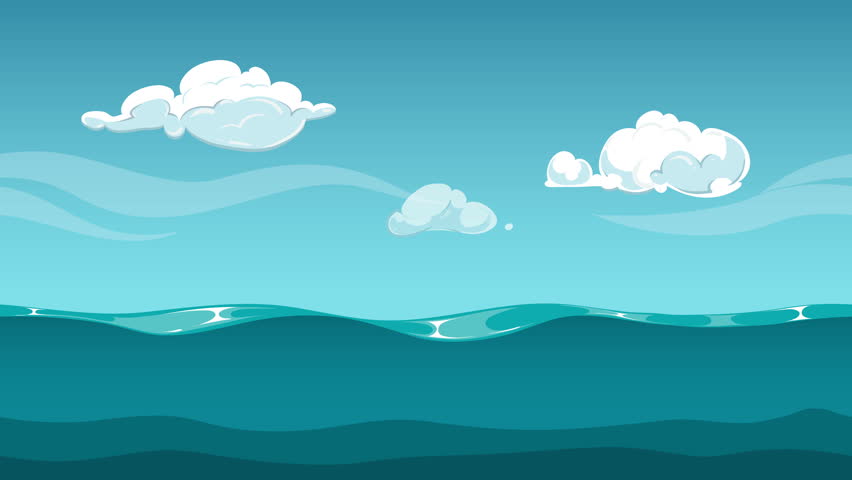 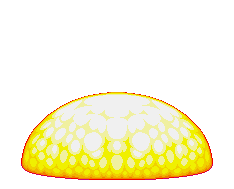 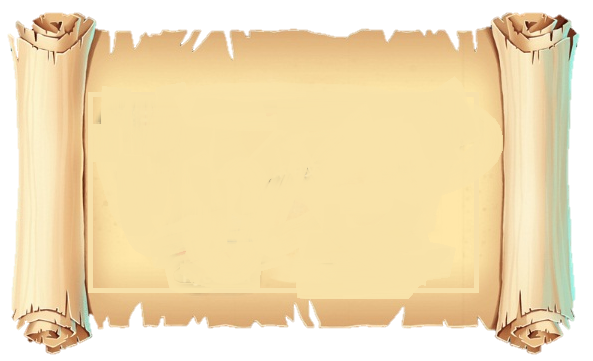 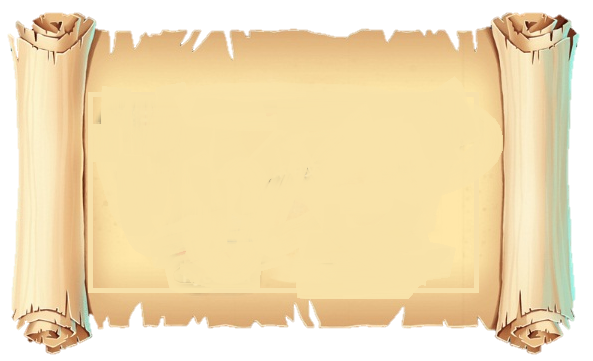 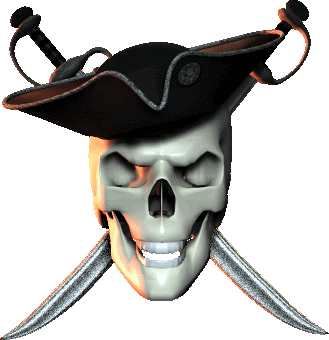 10 km = ? m
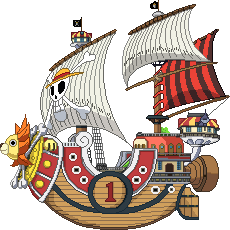 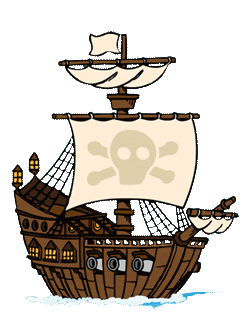 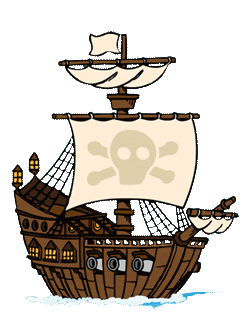 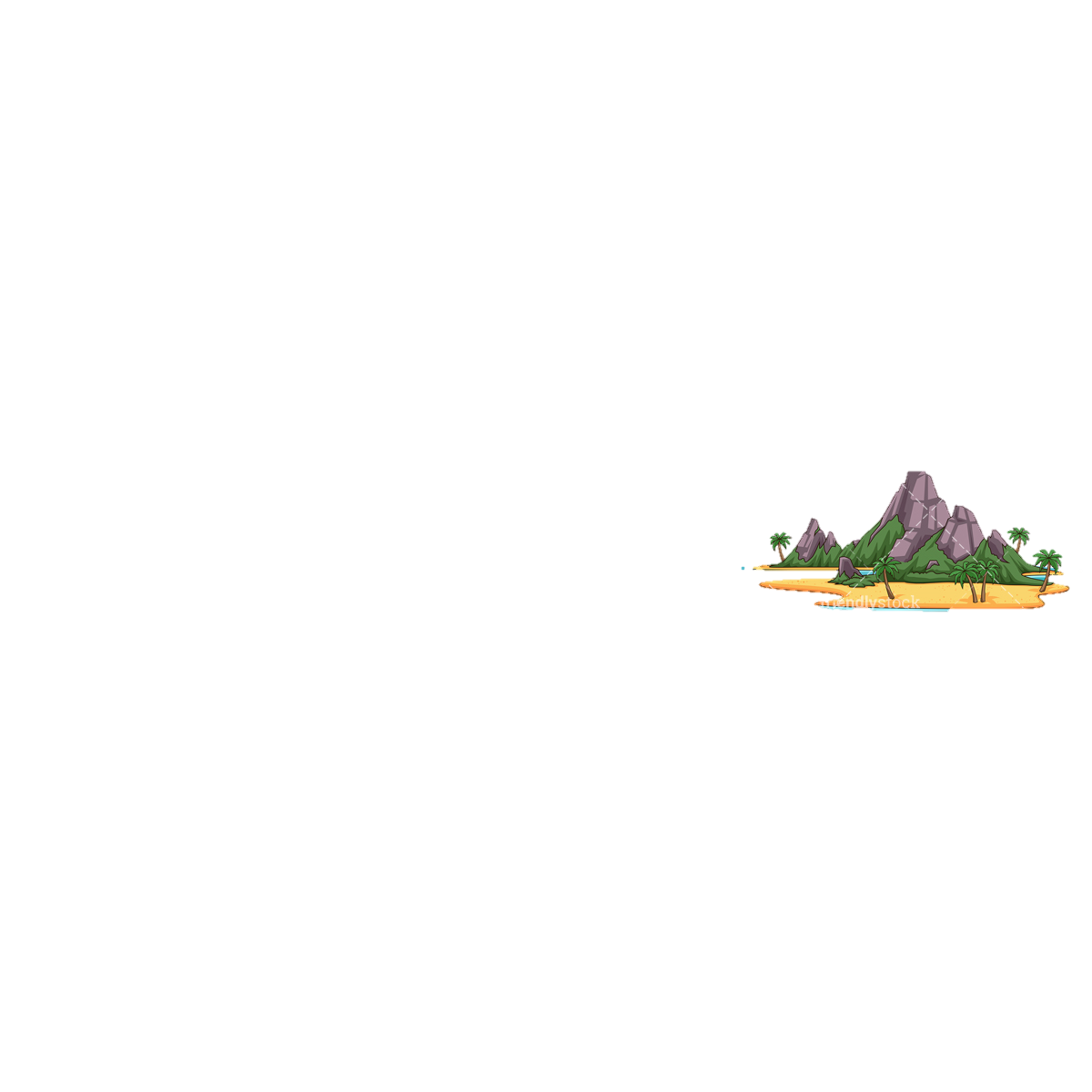 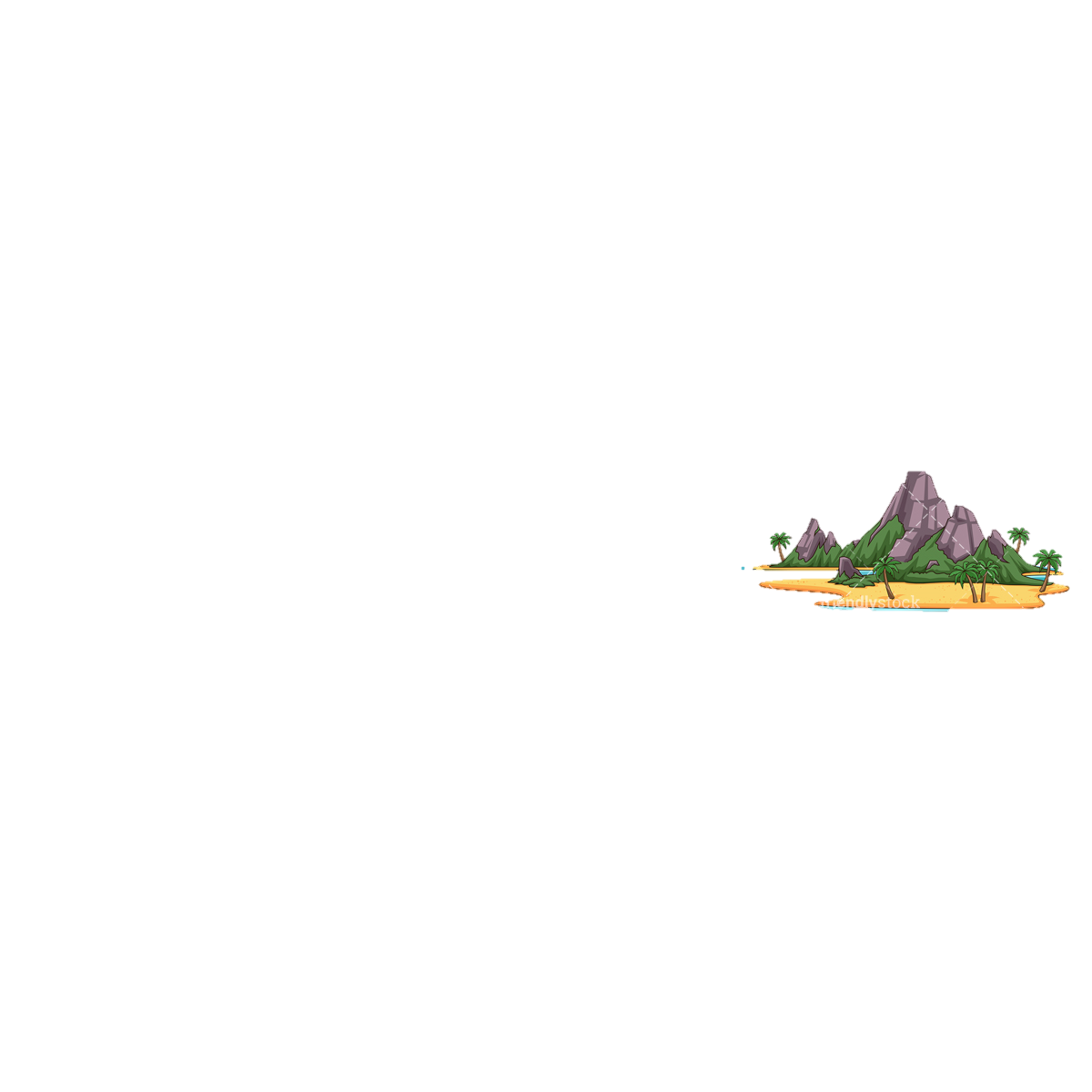 Bạn đã trả lời sai.Hãy cố gắng lần sau nhé
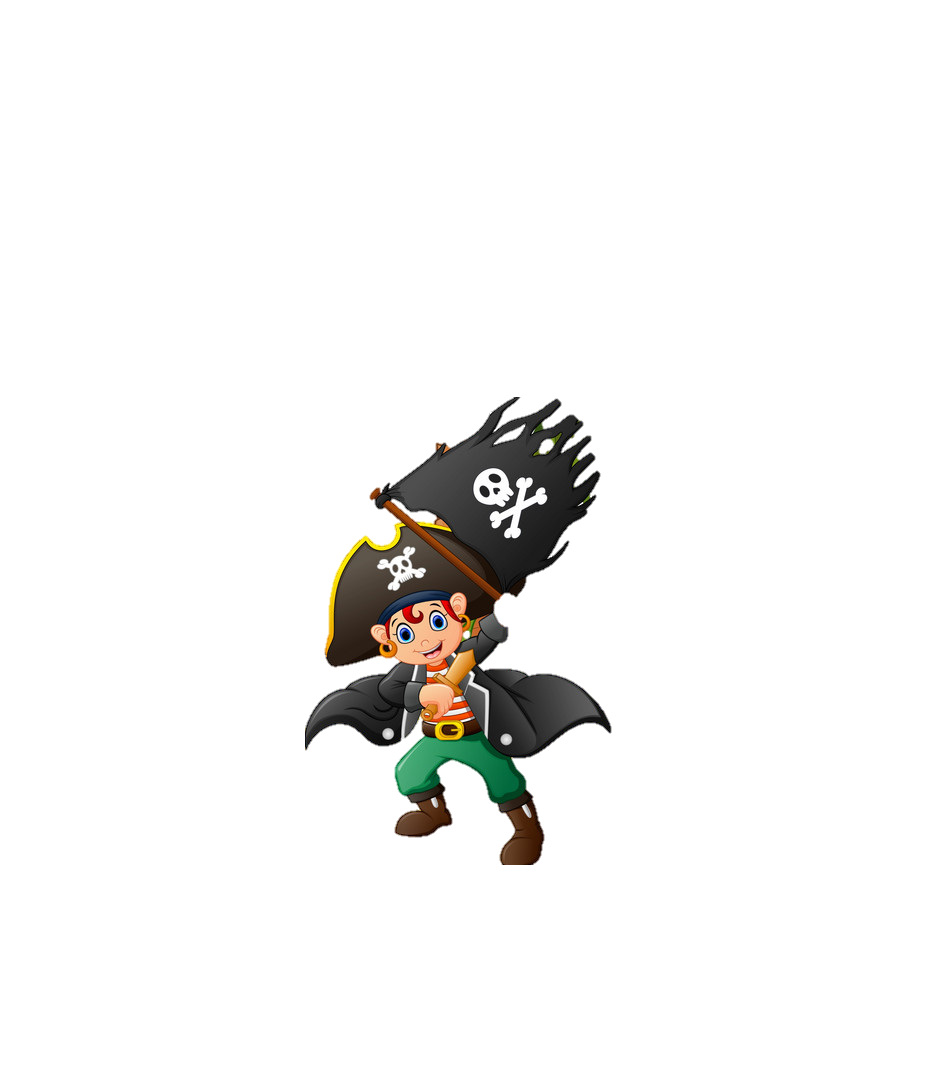 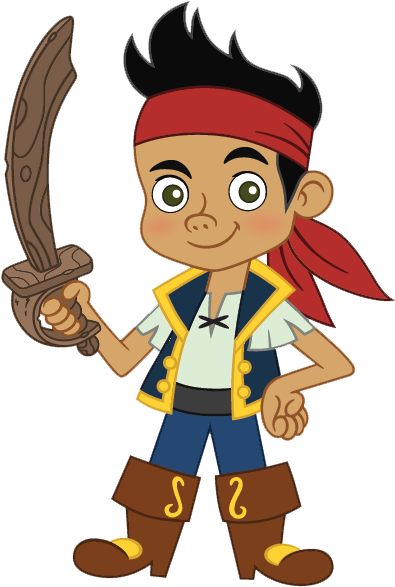 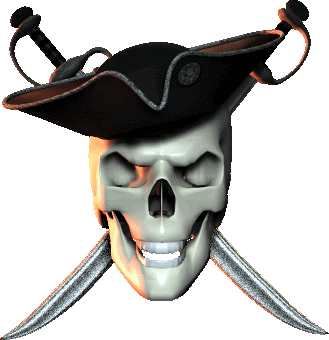 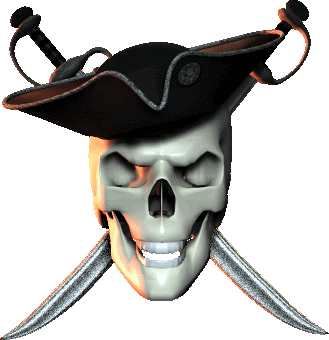 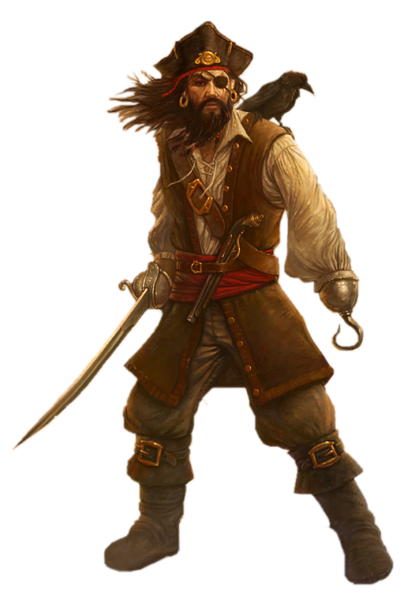 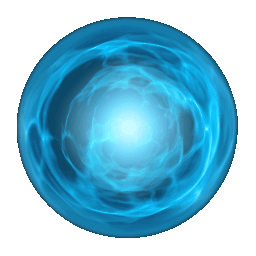 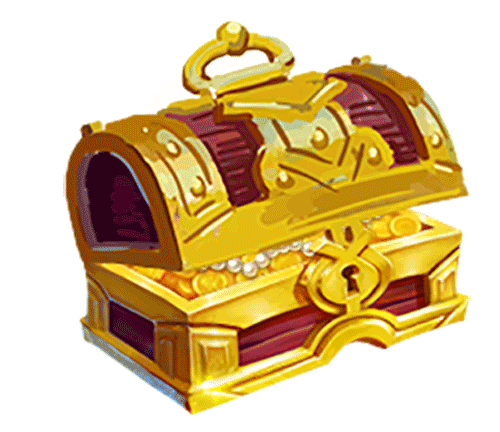 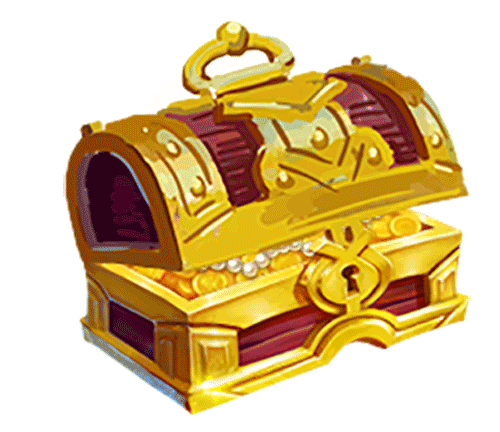 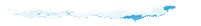 1000
100
A.
B.
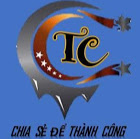 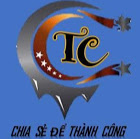 1
10000
C.
D.
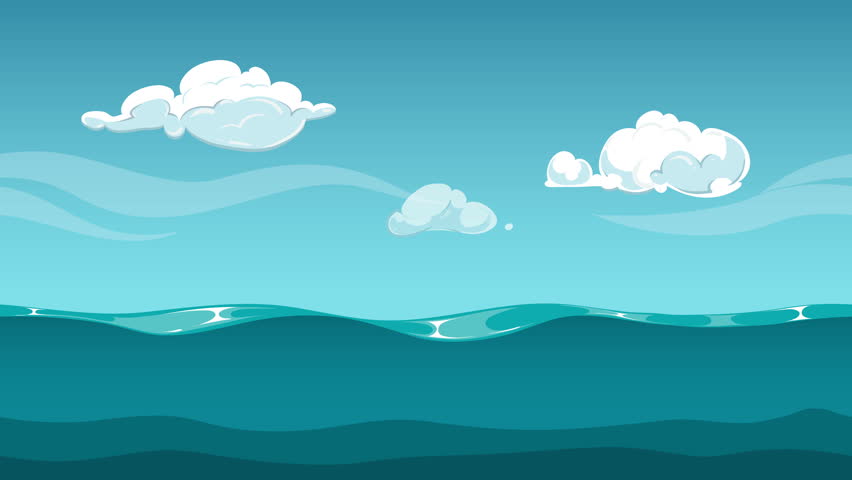 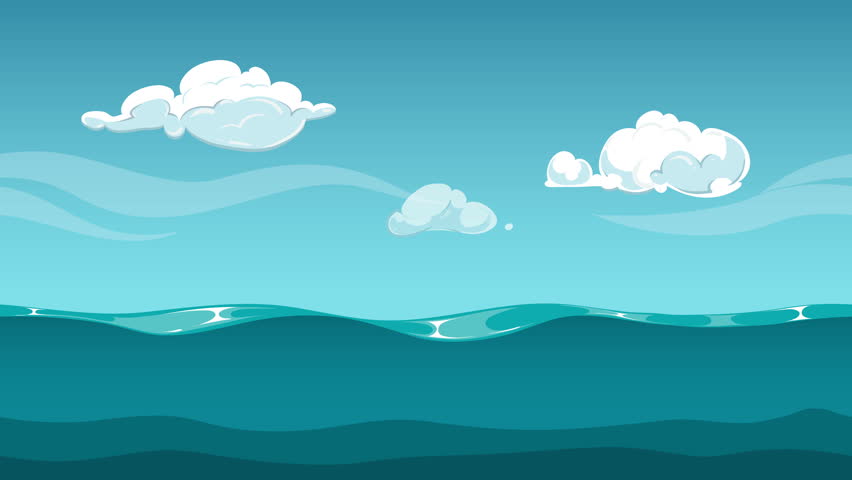 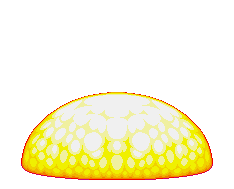 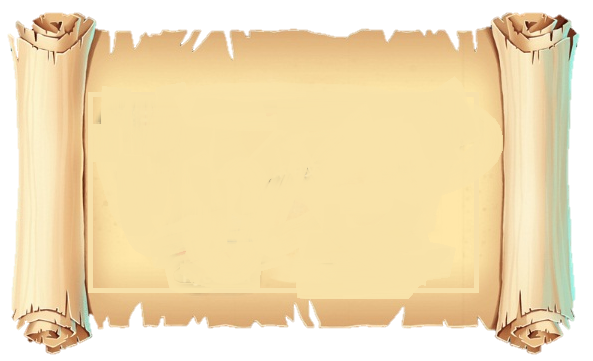 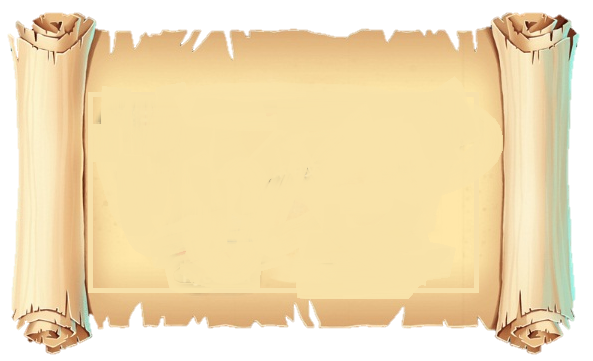 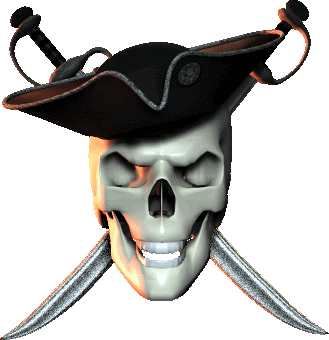 2000 cm = ? m
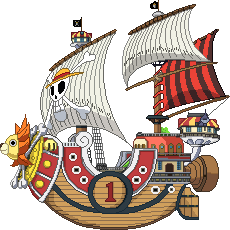 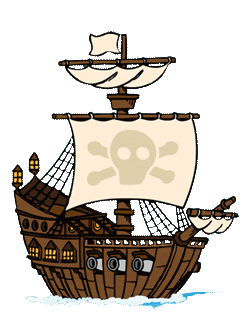 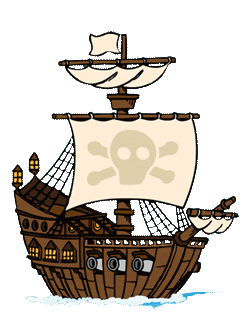 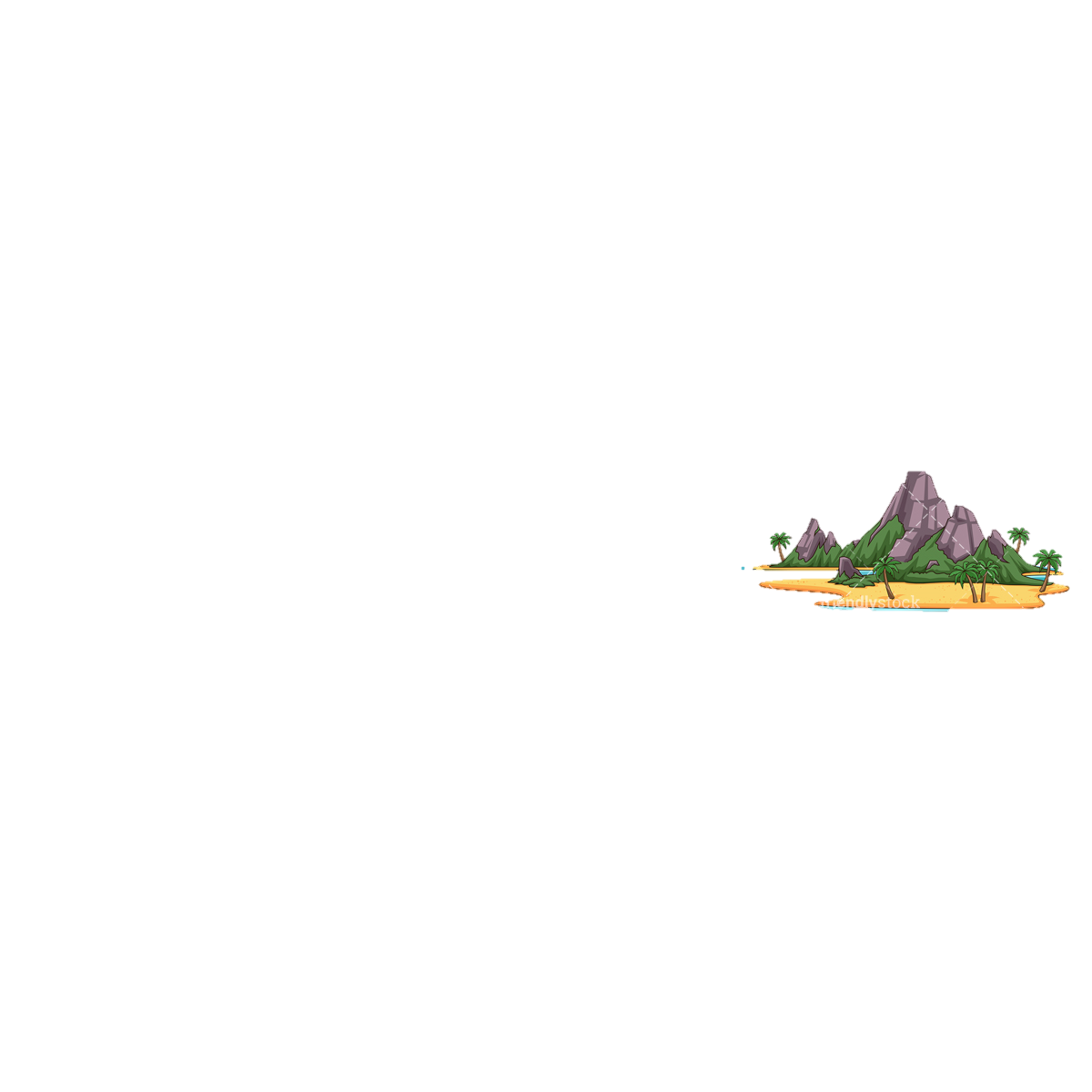 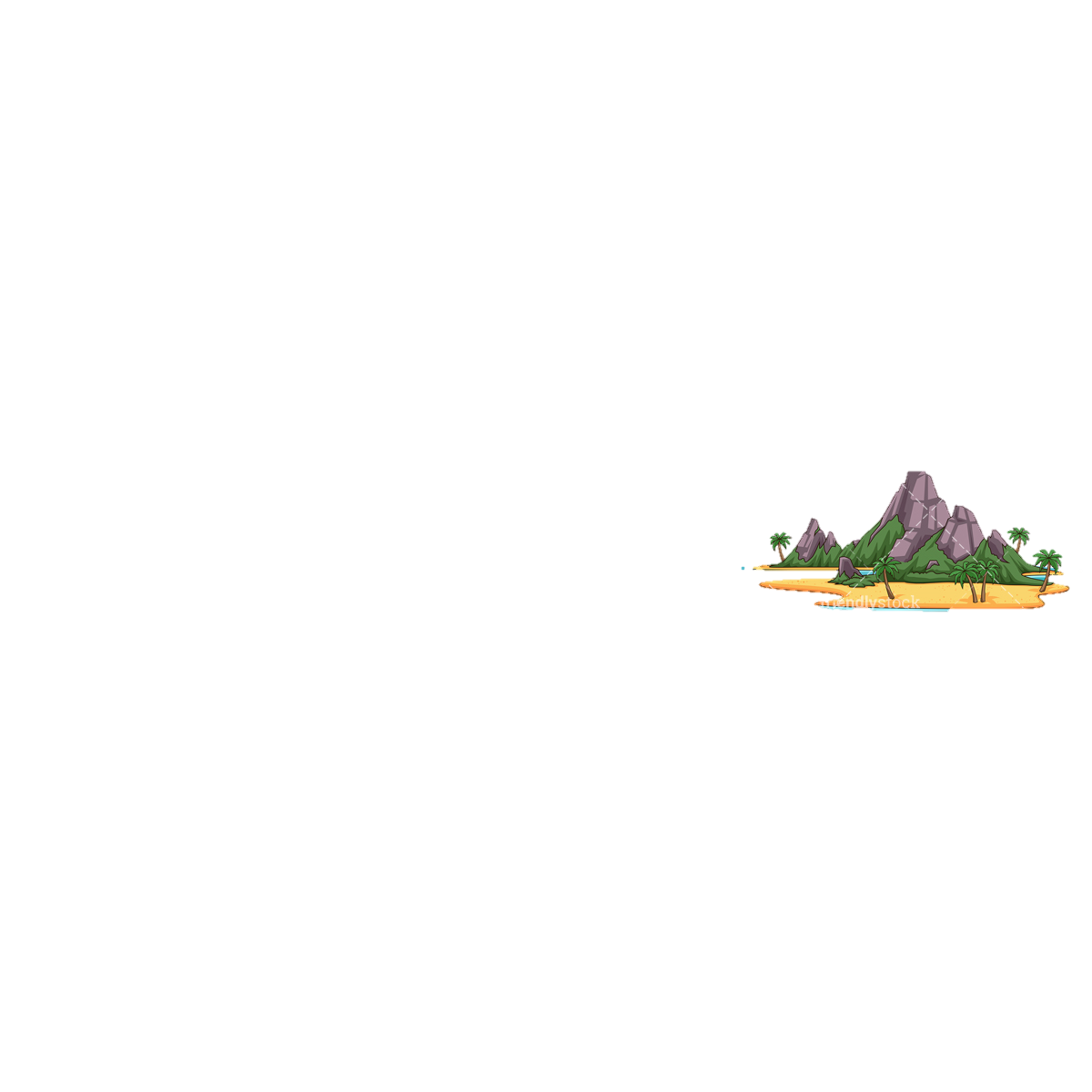 Bạn đã trả lời sai.Hãy cố gắng lần sau nhé
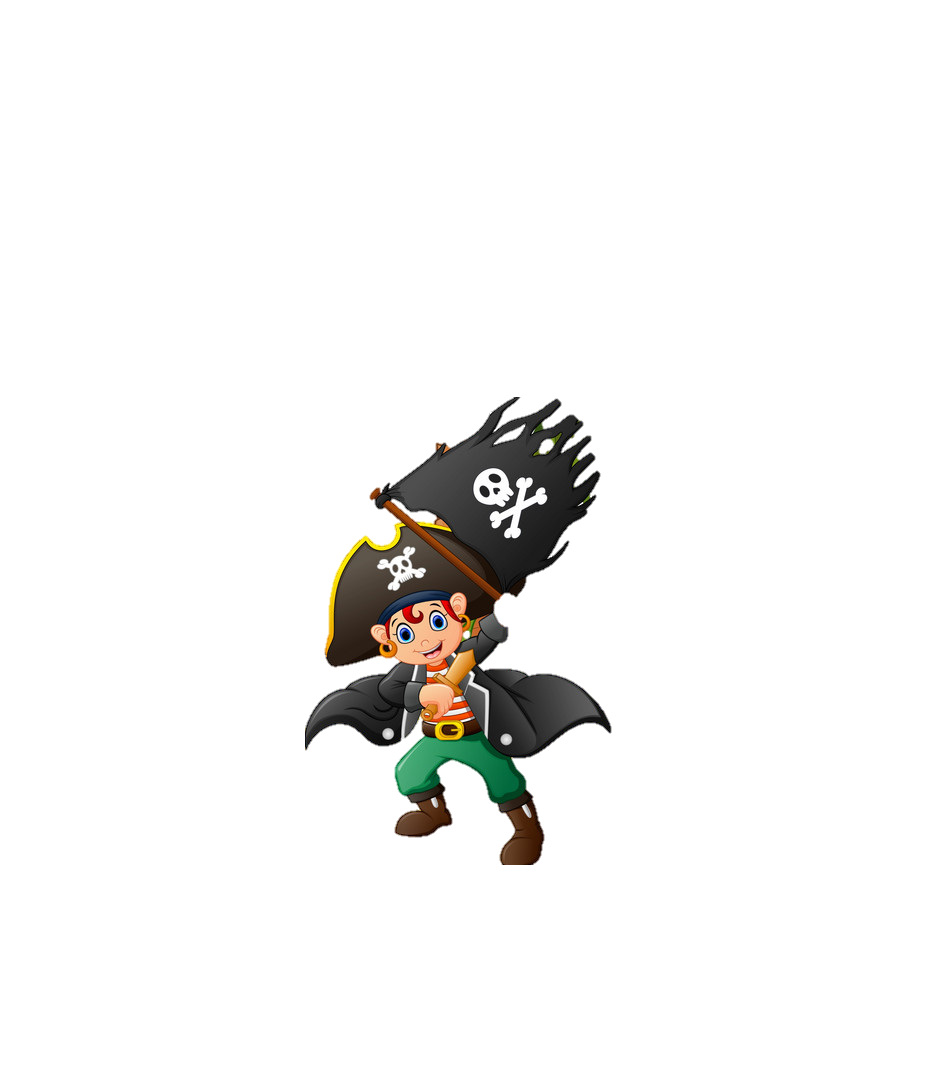 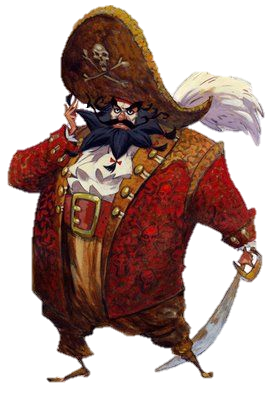 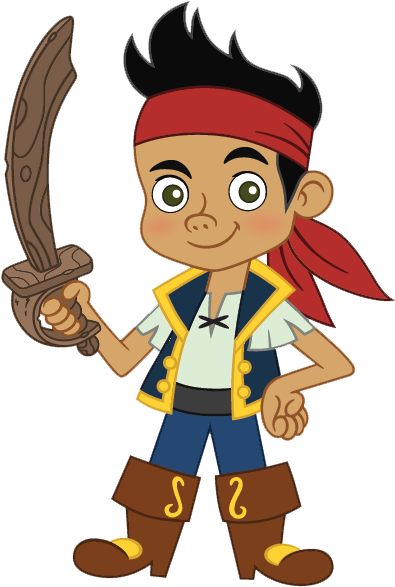 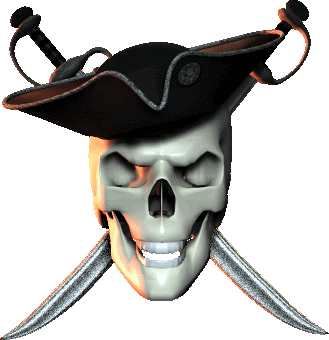 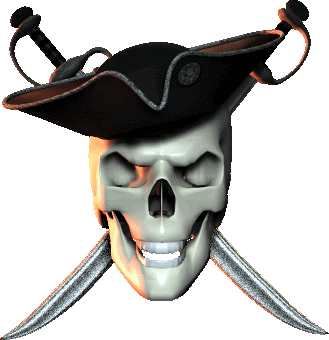 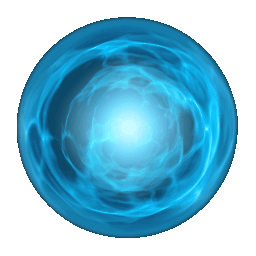 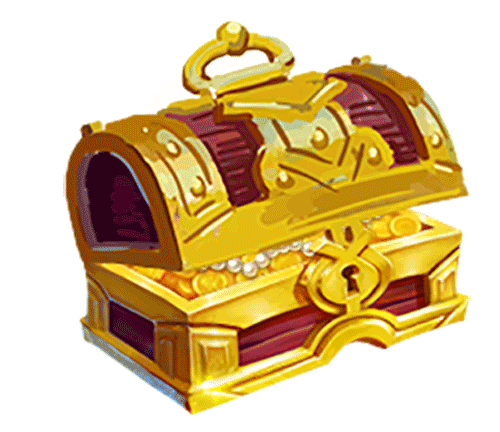 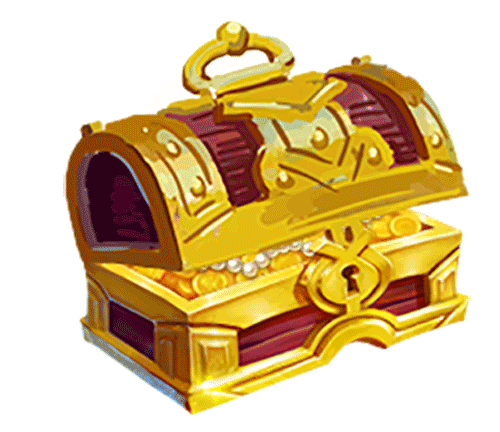 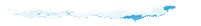 200
20
A.
B.
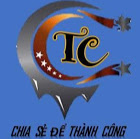 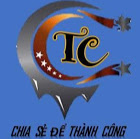 2
200000
C.
D.
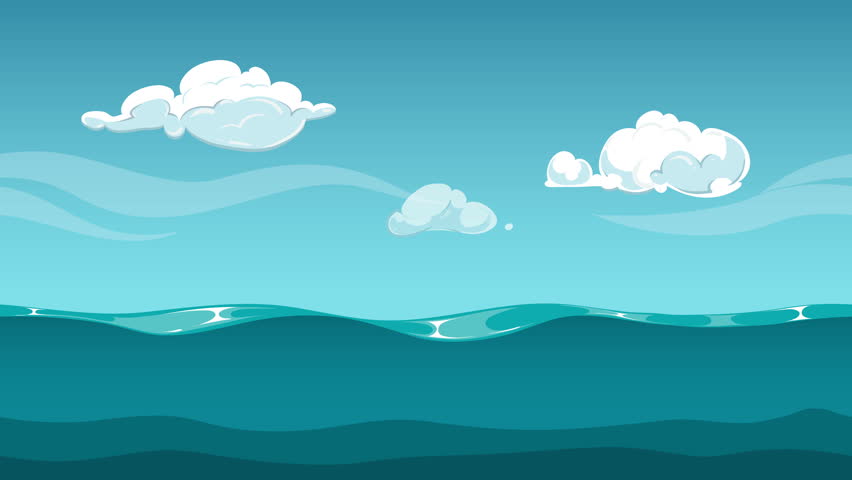 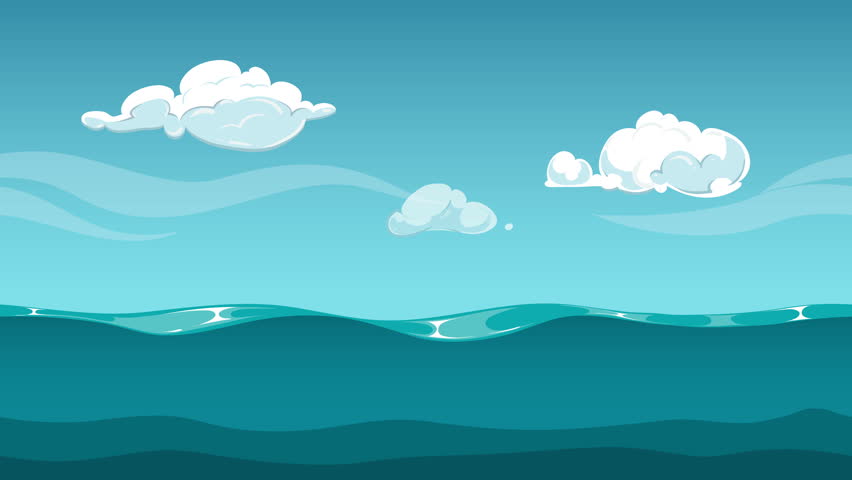 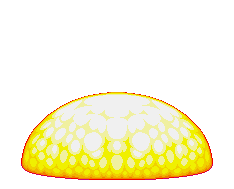 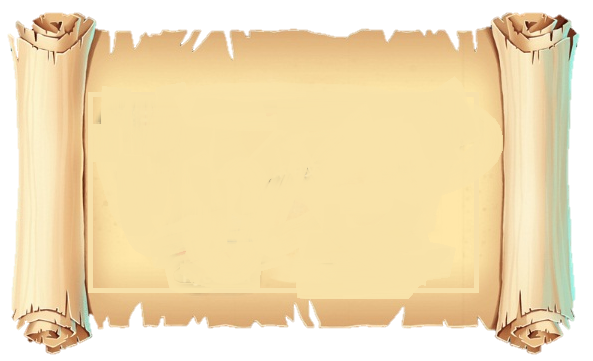 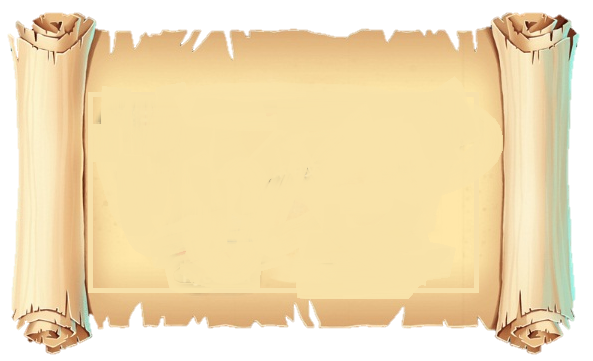 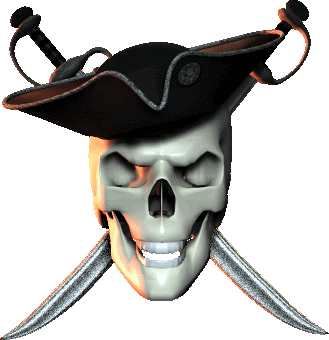 5 km = ? dm
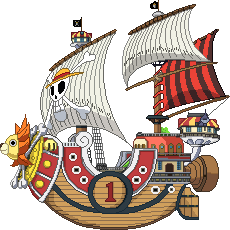 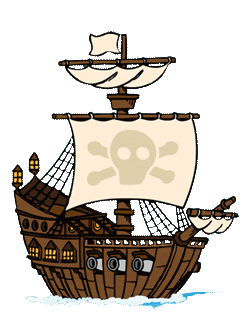 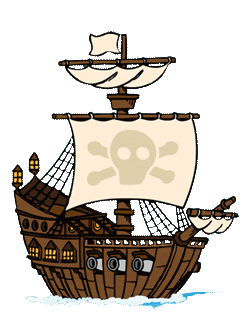 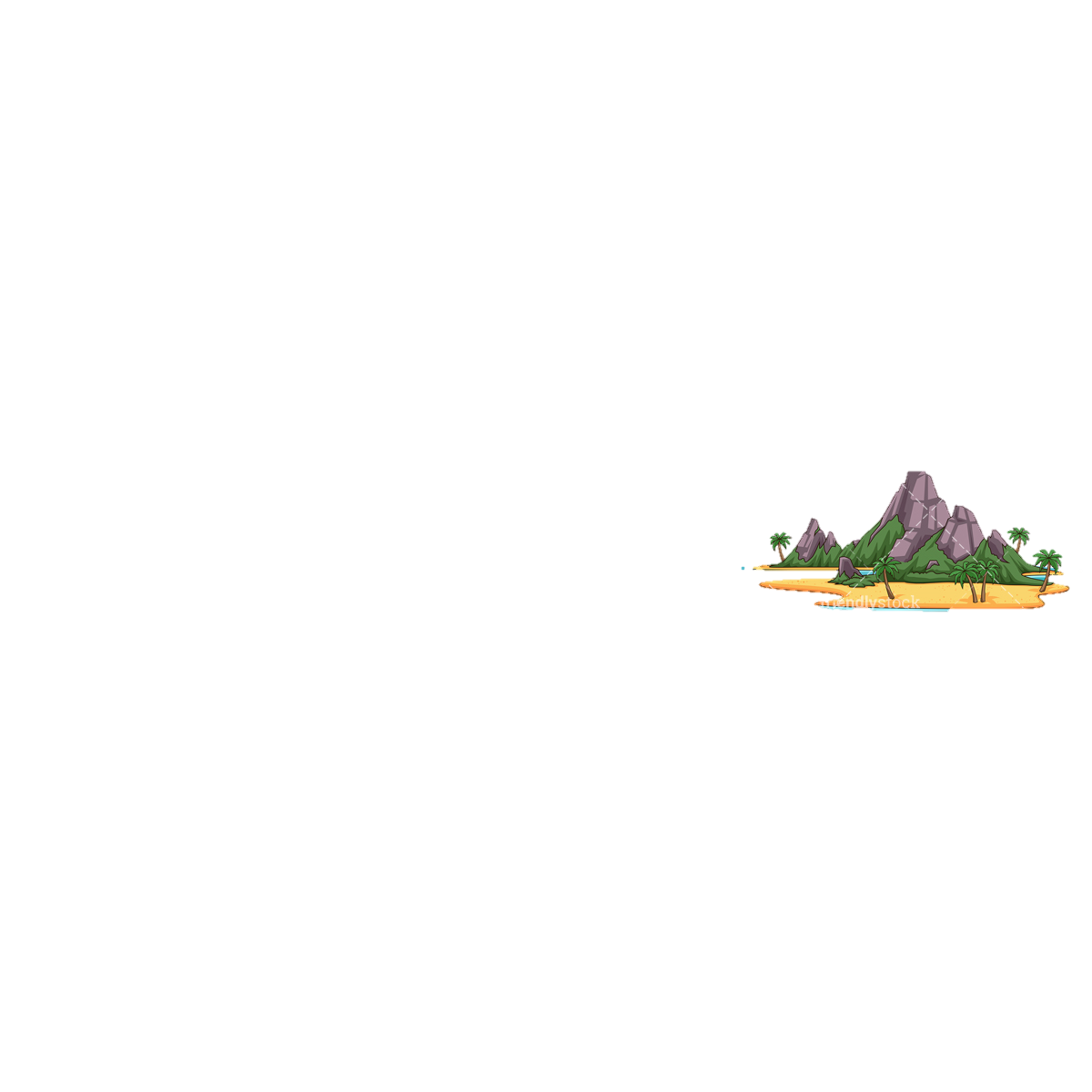 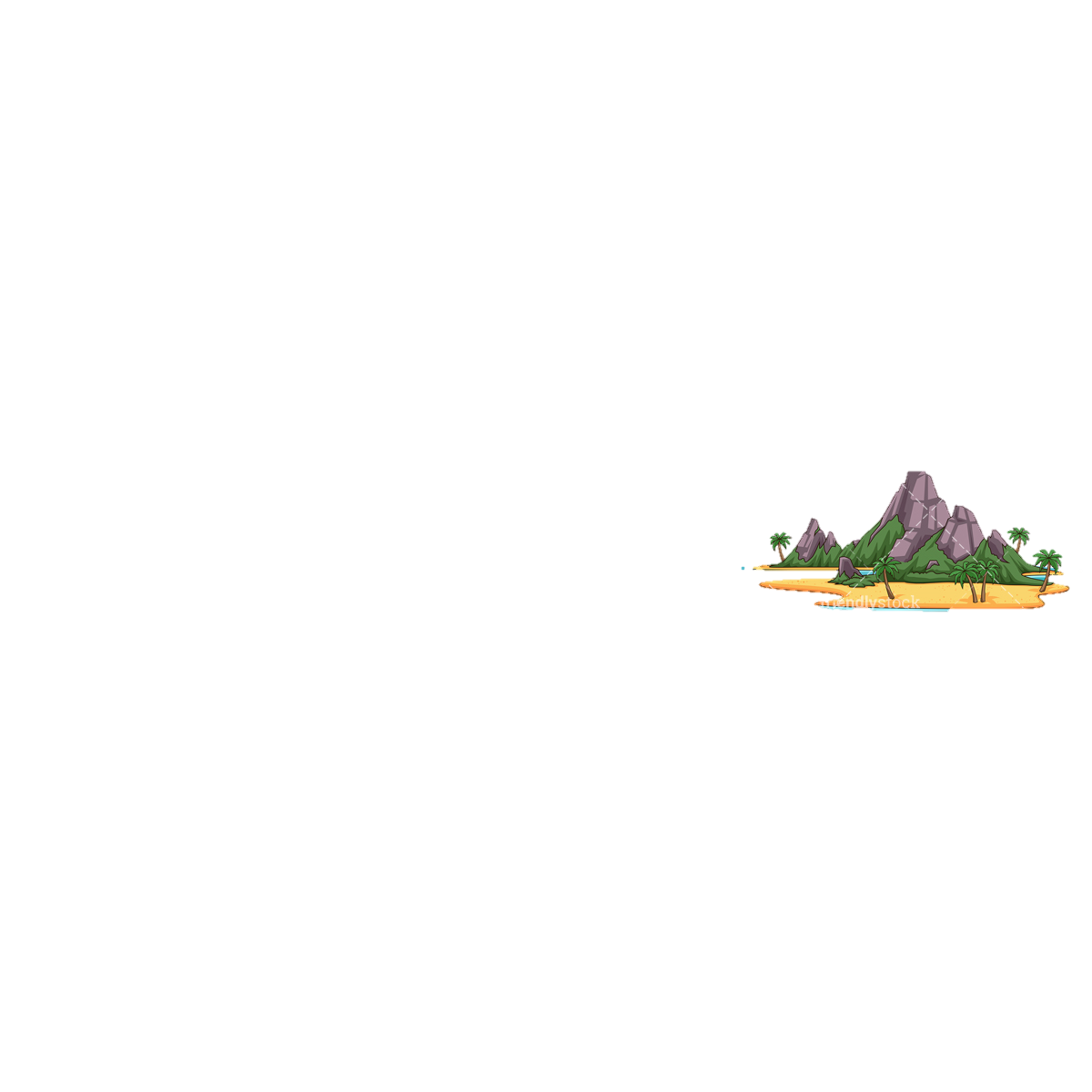 Bạn đã trả lời sai.Hãy cố gắng lần sau nhé
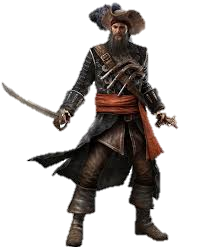 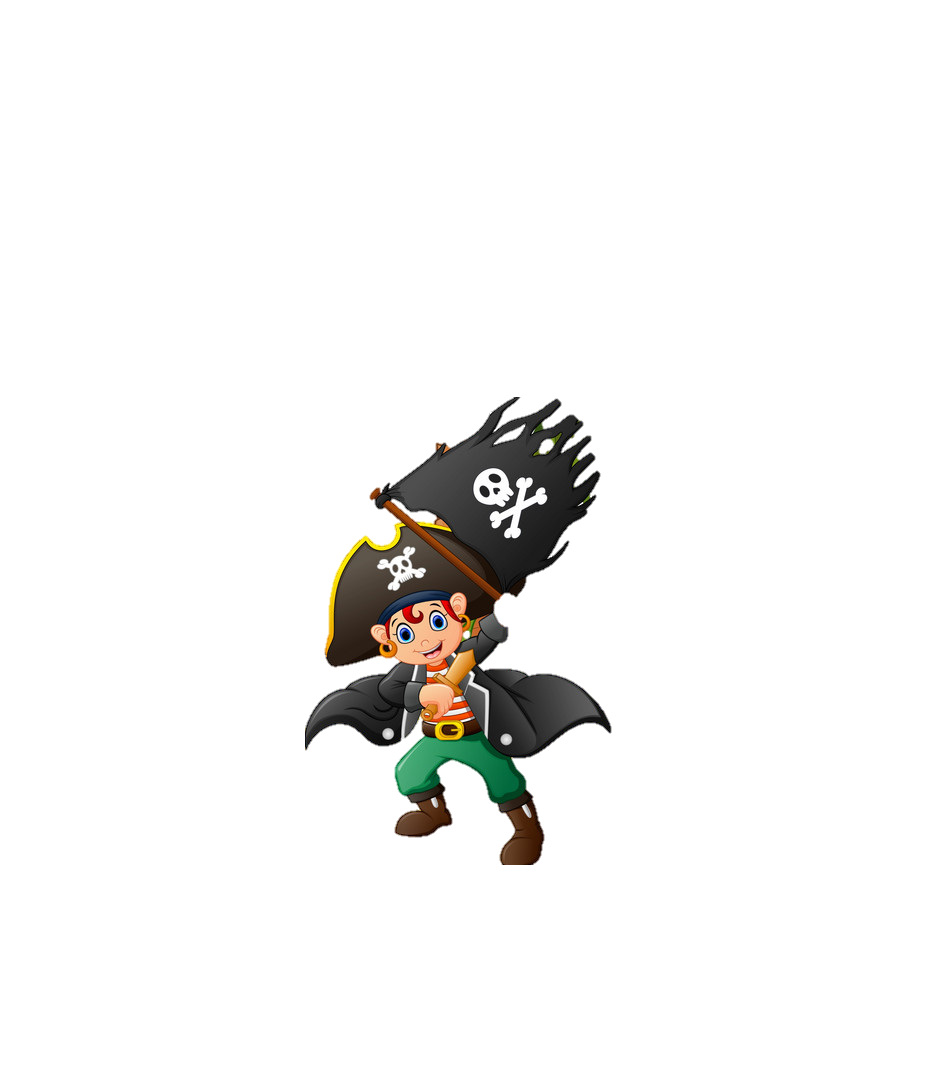 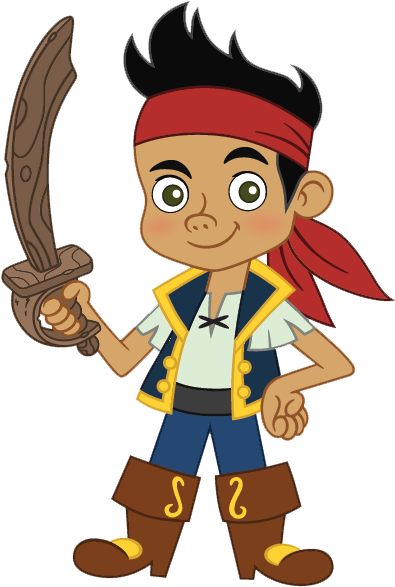 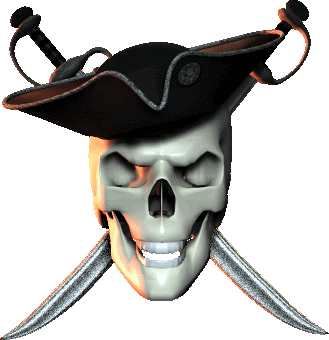 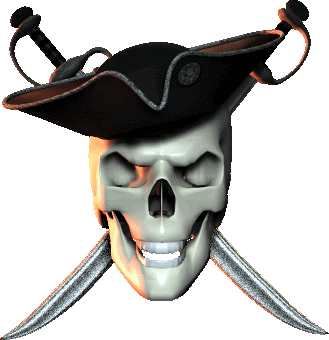 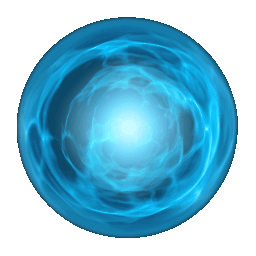 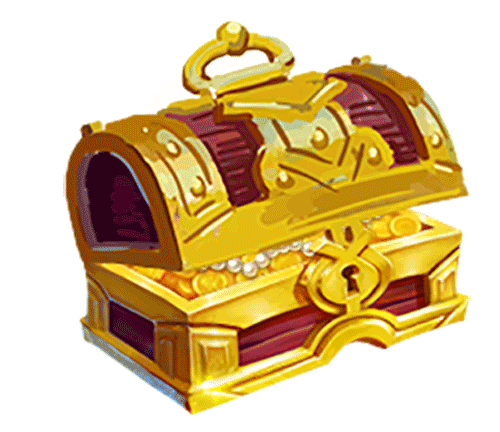 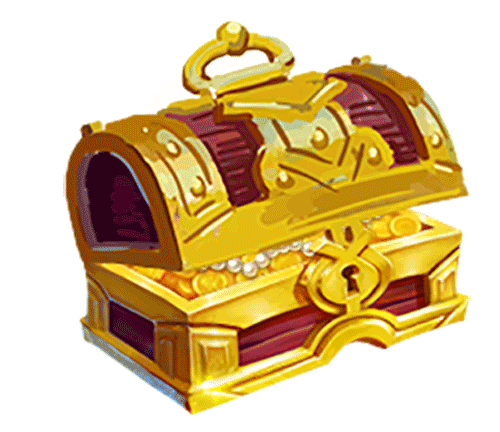 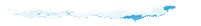 5000
50
A.
B.
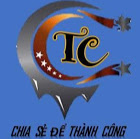 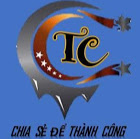 500
50000
C.
D.
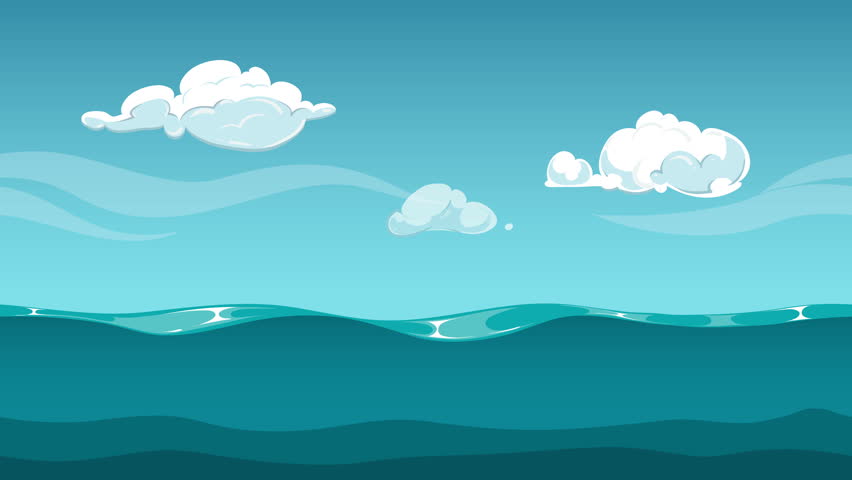 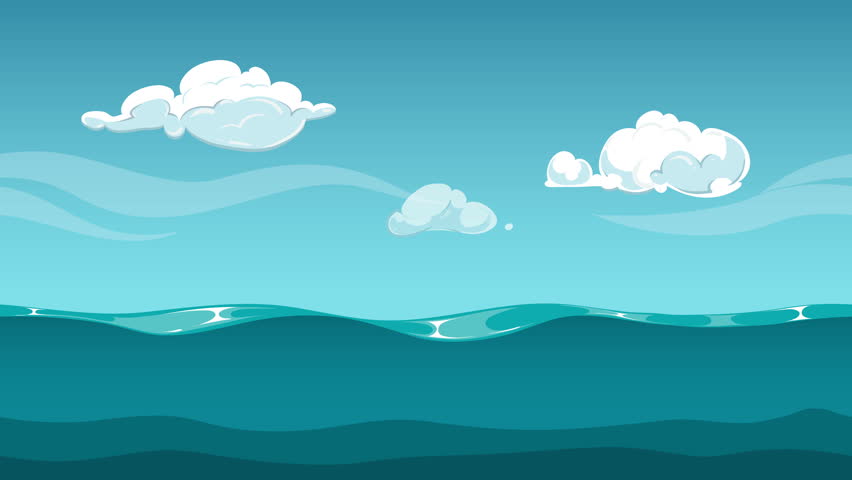 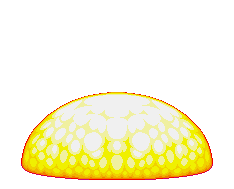 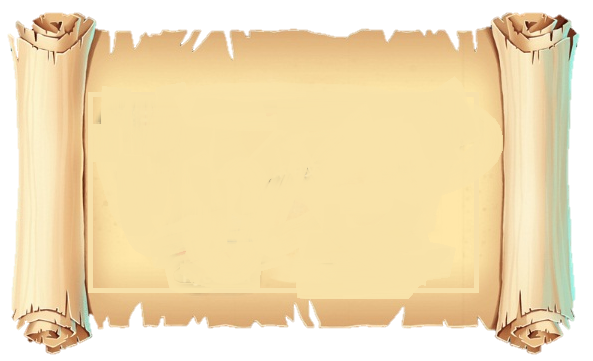 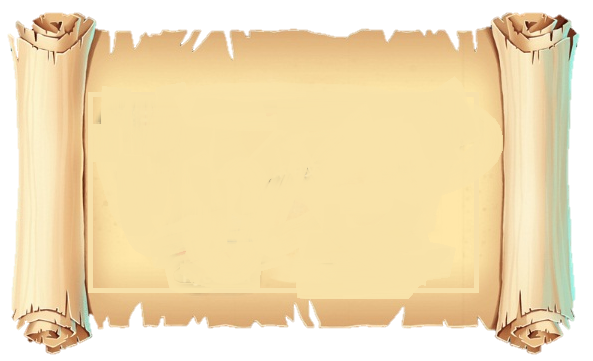 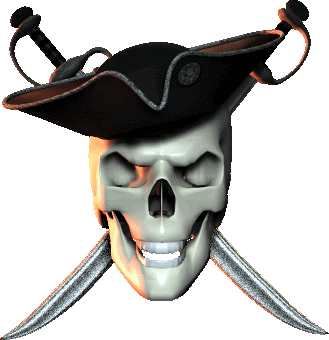 60 m = ? cm
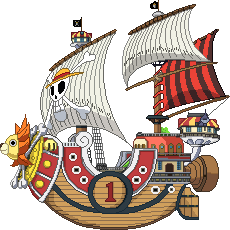 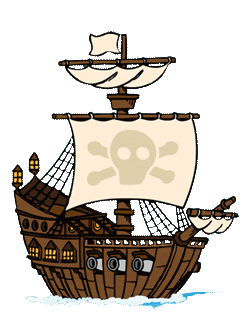 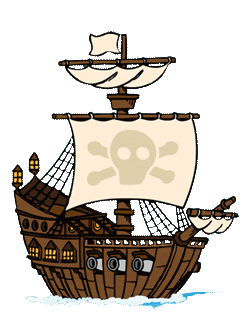 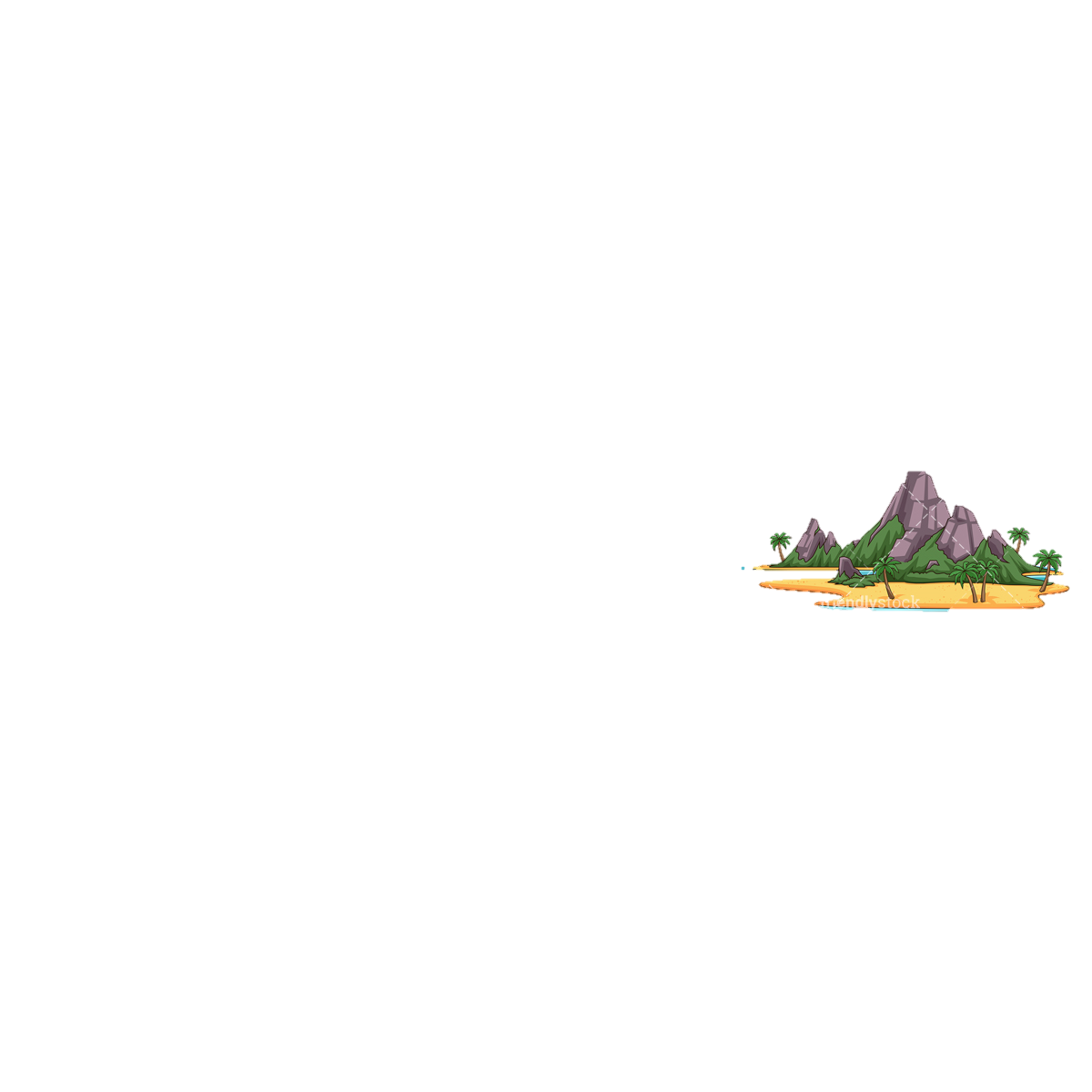 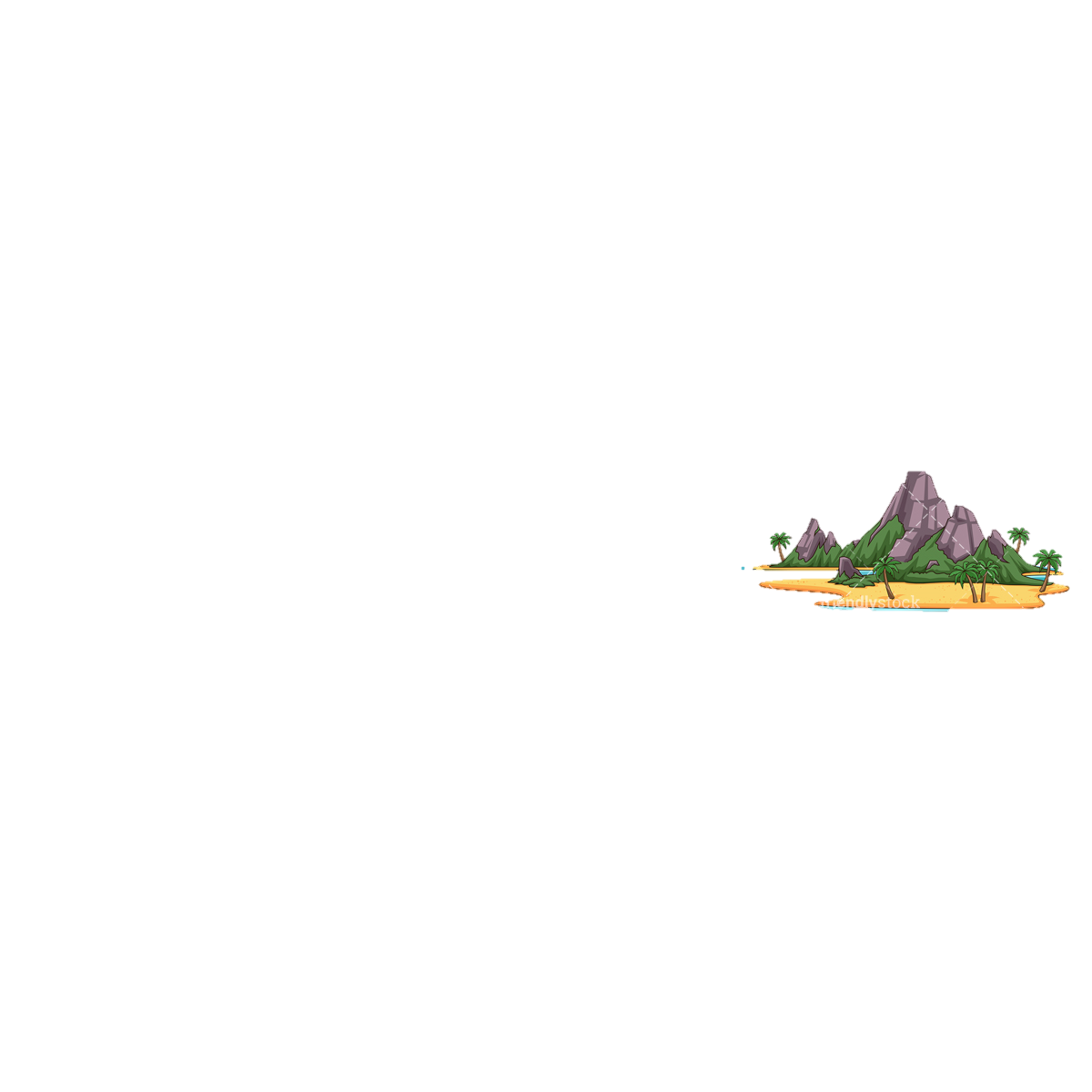 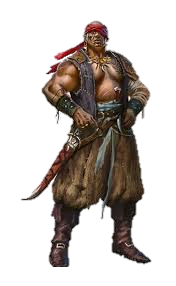 Bạn đã trả lời sai.Hãy cố gắng lần sau nhé
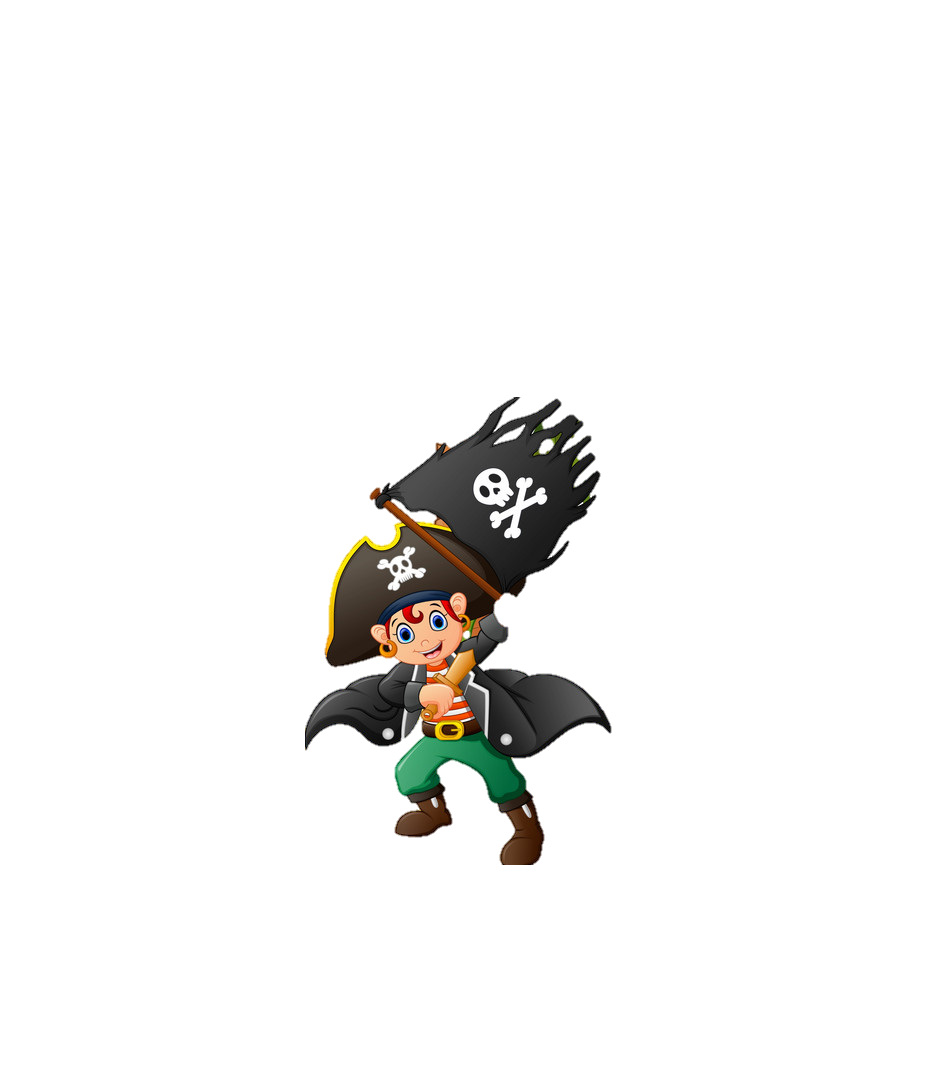 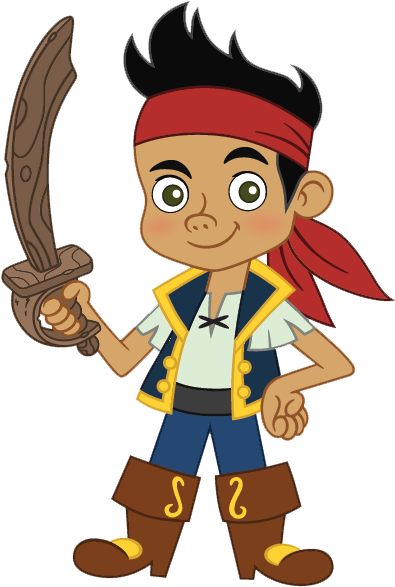 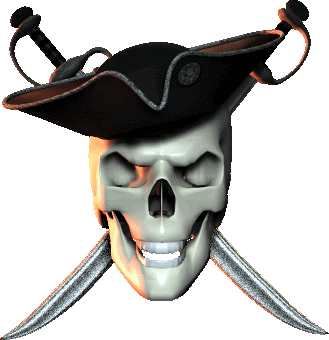 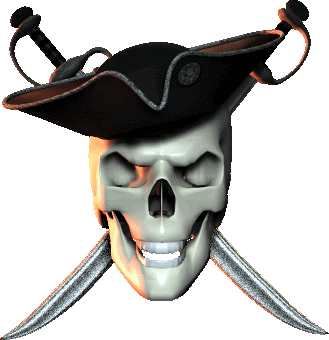 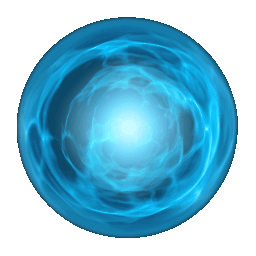 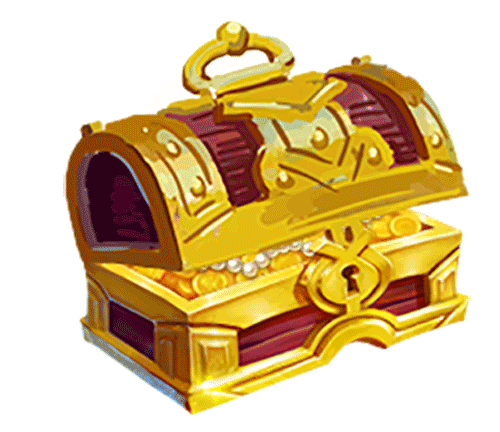 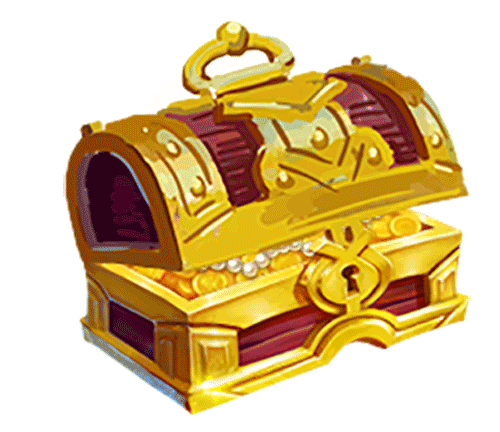 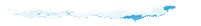 600
6000
A.
B.
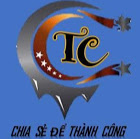 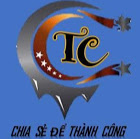 6
60
C.
D.
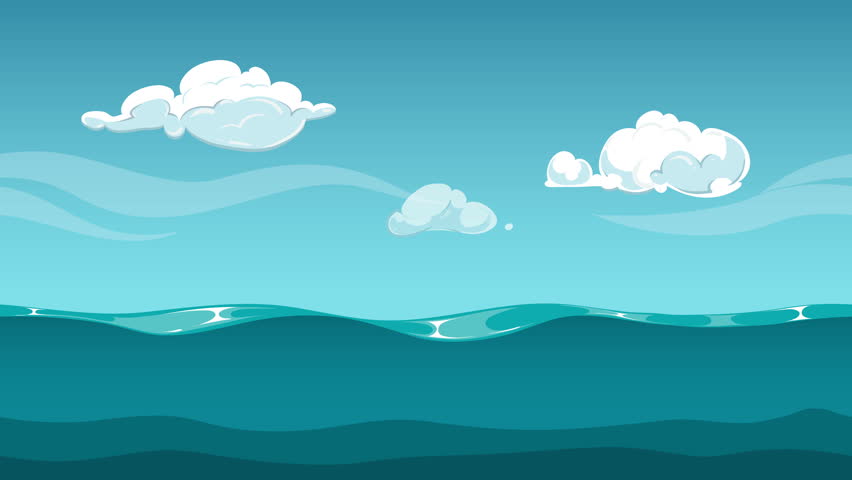 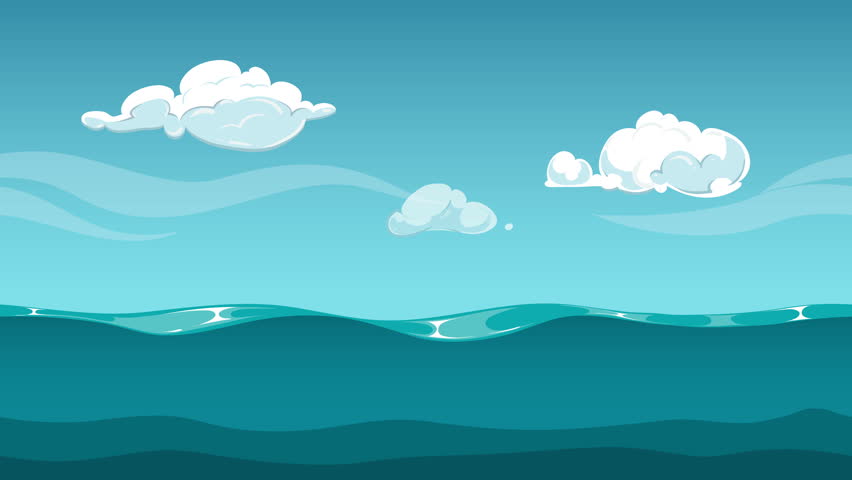 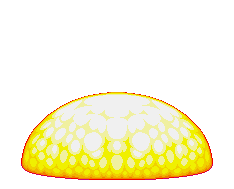 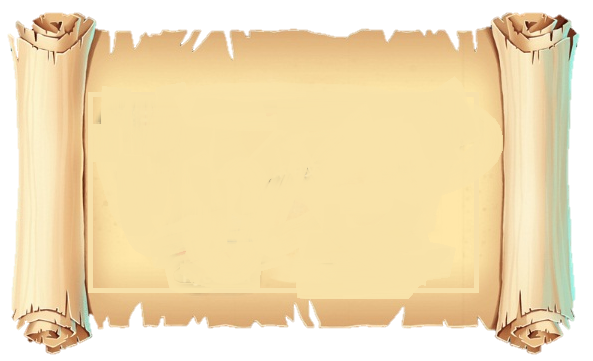 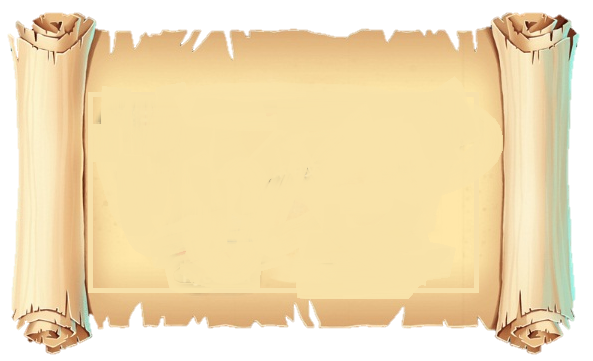 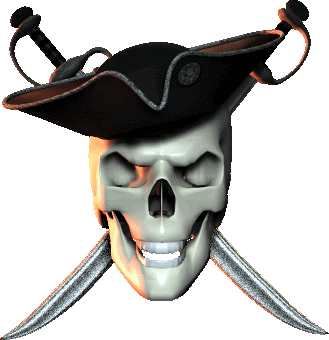 95000 cm= ? m
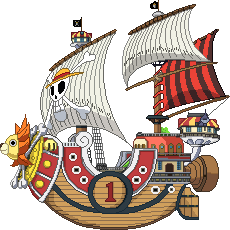 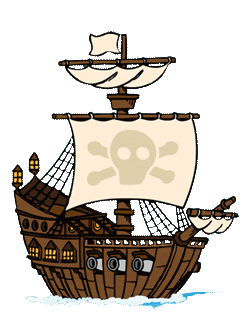 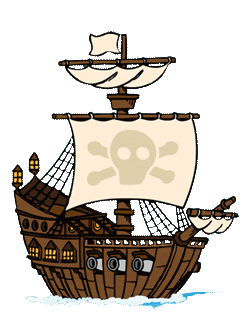 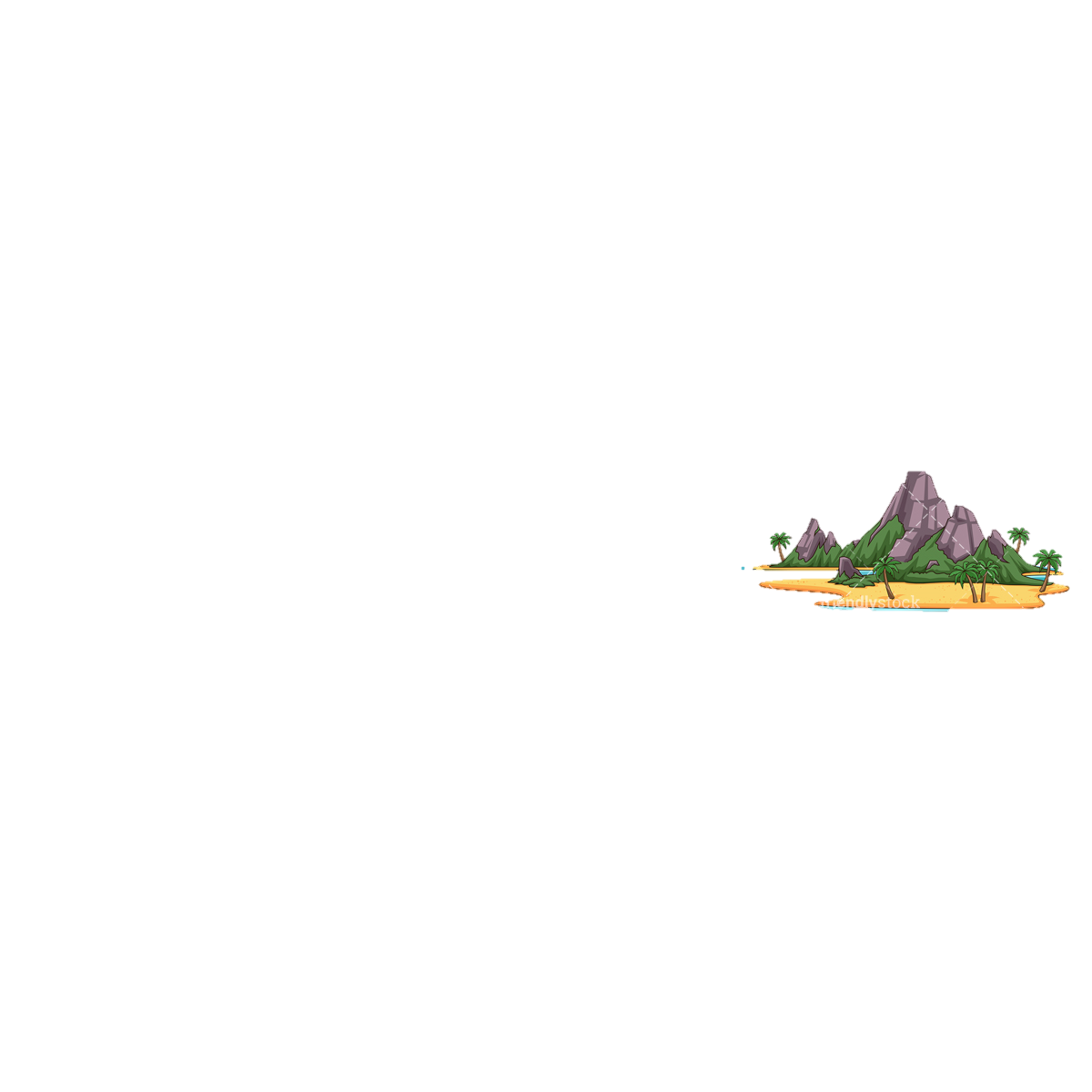 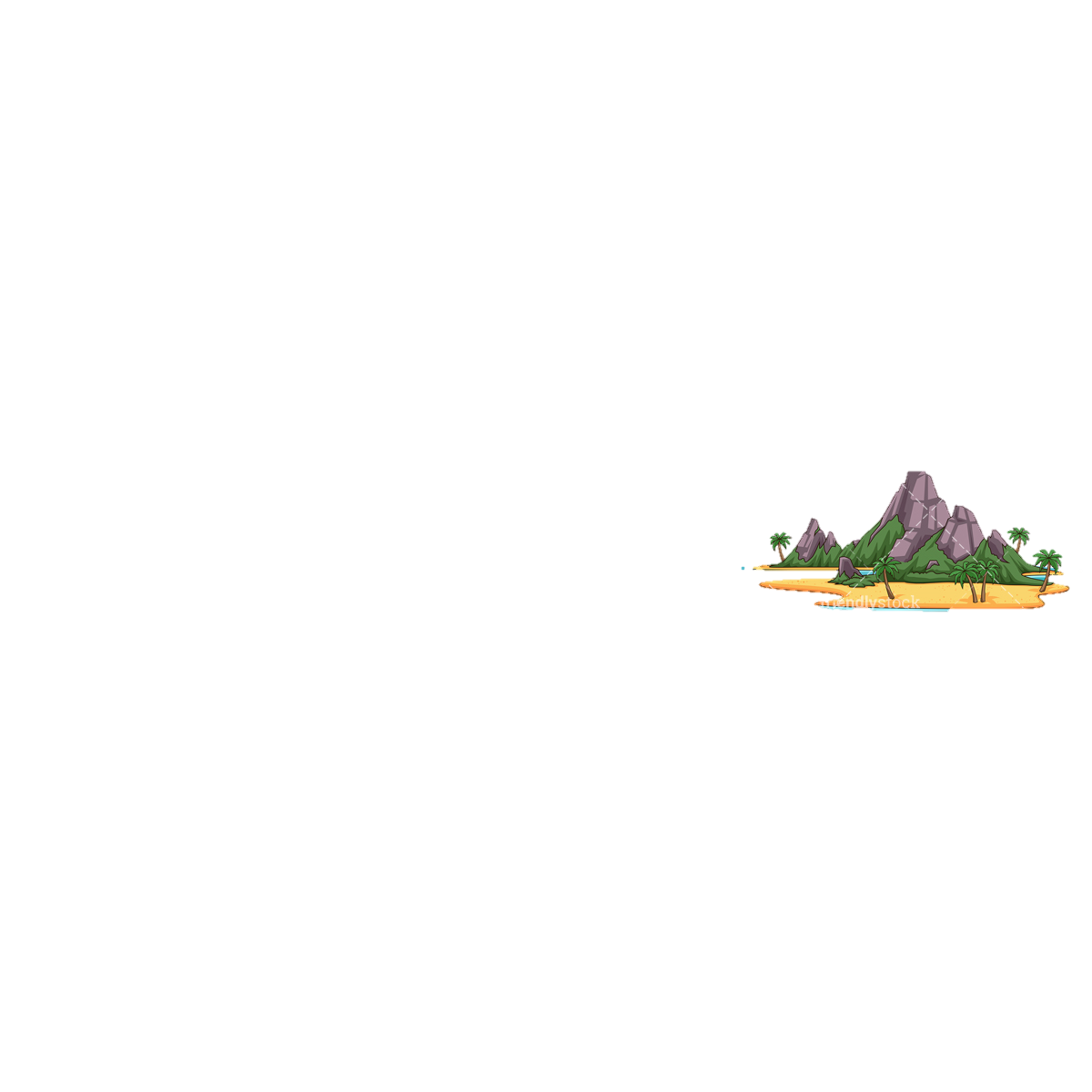 Bạn đã trả lời sai.Hãy cố gắng lần sau nhé
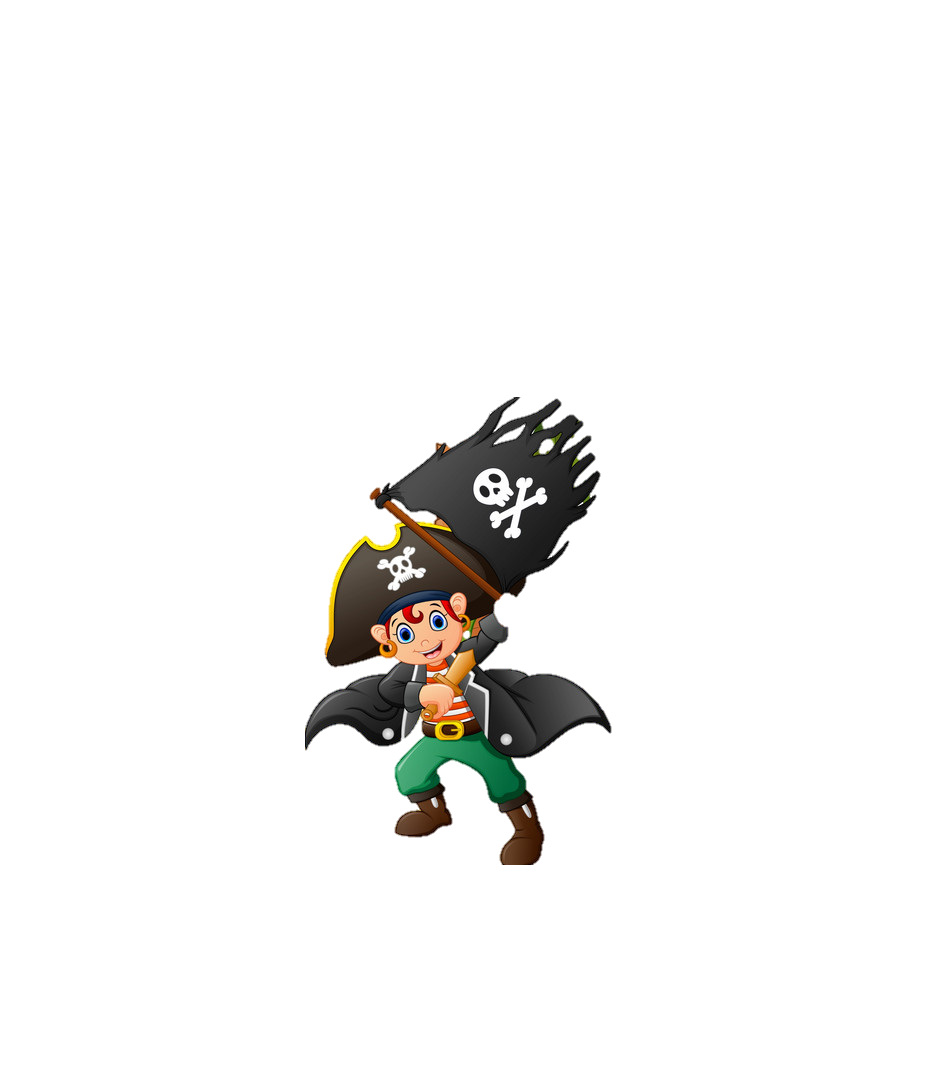 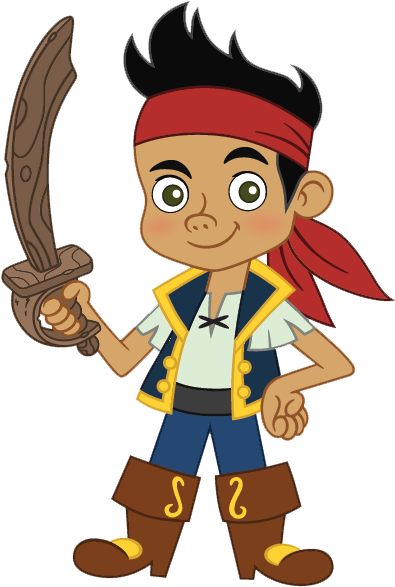 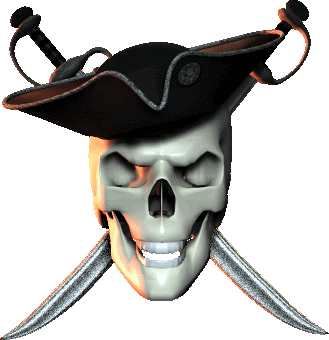 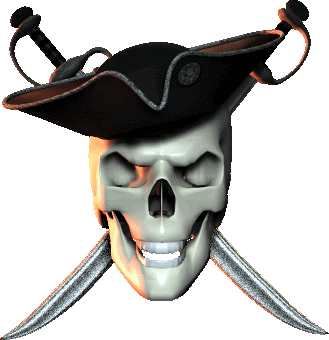 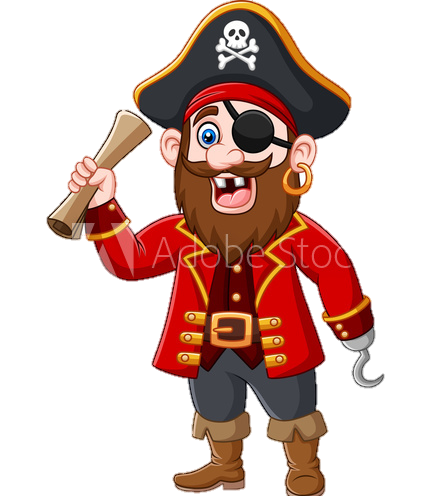 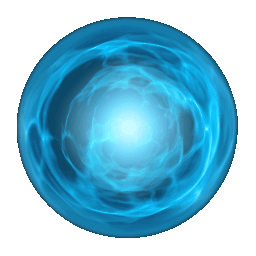 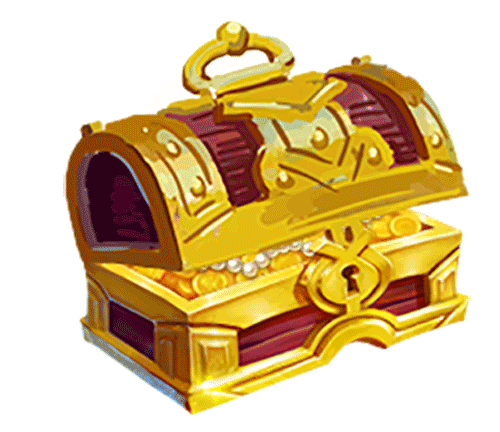 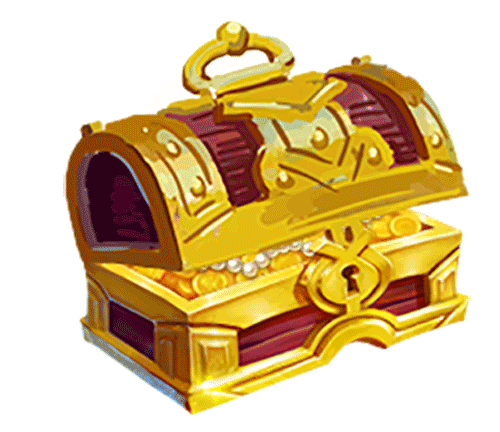 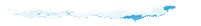 95
9500
A.
B.
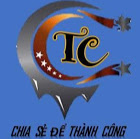 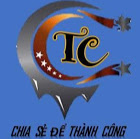 950000
950
C.
D.
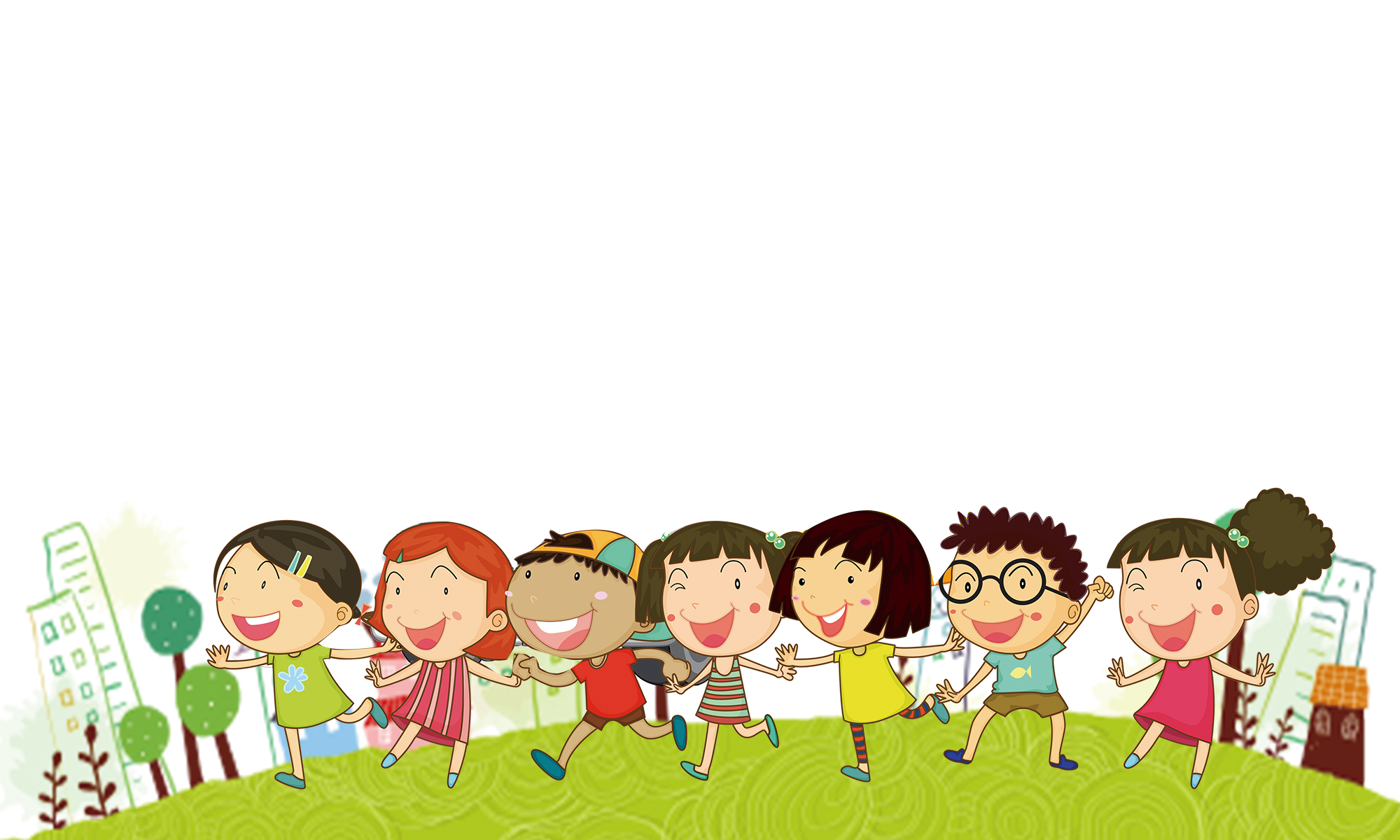 CHỦ ĐỀ 11
ĐỘ DÀI VÀ ĐƠN VỊ ĐO ĐỘ DÀI
TIỀN VIỆT NAM
BÀI 58: Luyện tập chung
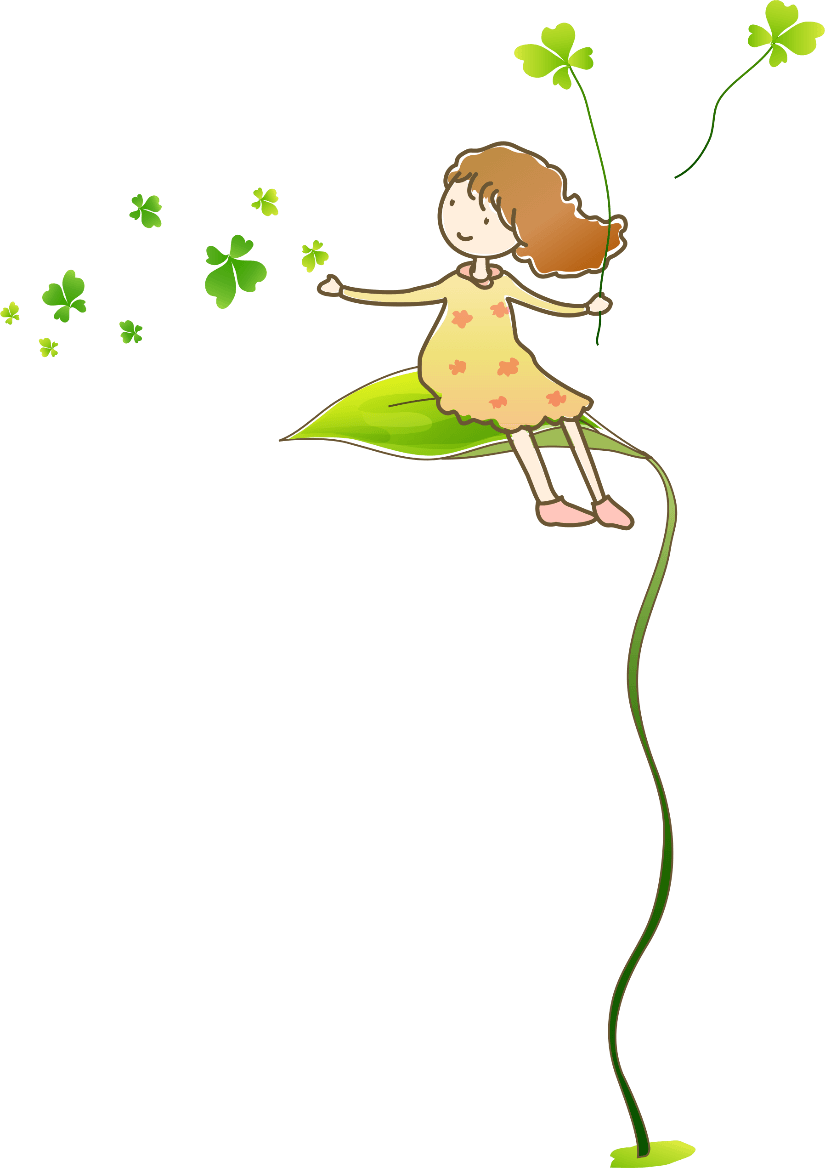 Tiết 1:
LUYỆN TẬP
?
?
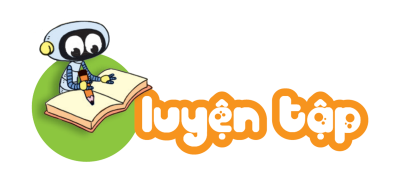 100 cm = 1 m 		200 cm =         m	500 cm =         m
10 dm = 1 m 		20 dm =           m	50 dm =          m
?
b)
3 dm =         cm		6 dm =           cm	3 m =           dm
6 m =          dm		3 m =            cm		6 m =          cm
?
?
a)
1
Số ?
?
?
?
?
?
30
60
30
60
600
300
2
5
5
2
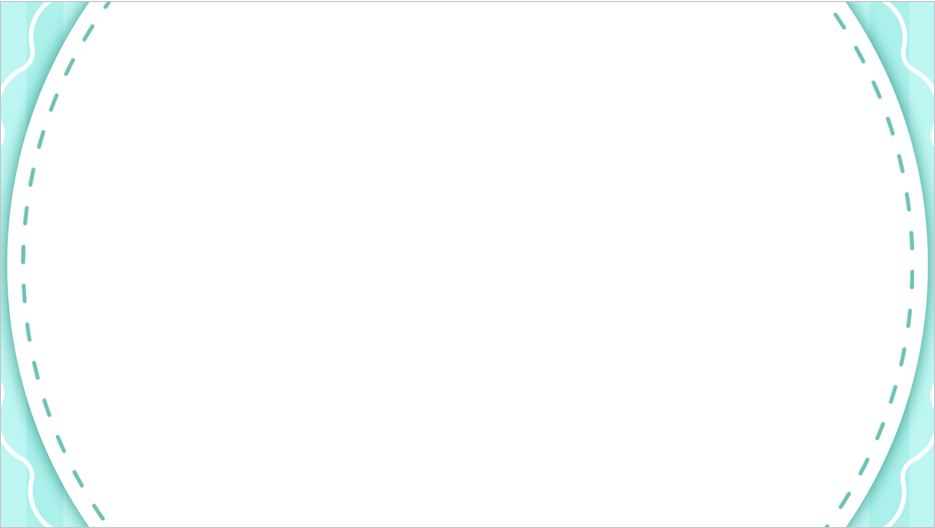 Người ta làm một cây cầu gỗ trên hồ nước và đóng các cọc làm thành cầu (như hình vẽ). Hai cọc cạnh nhau cách nhau đúng 1 m.
2
Số ?
?
9
a) Chiều dài đoạn AB là           m.
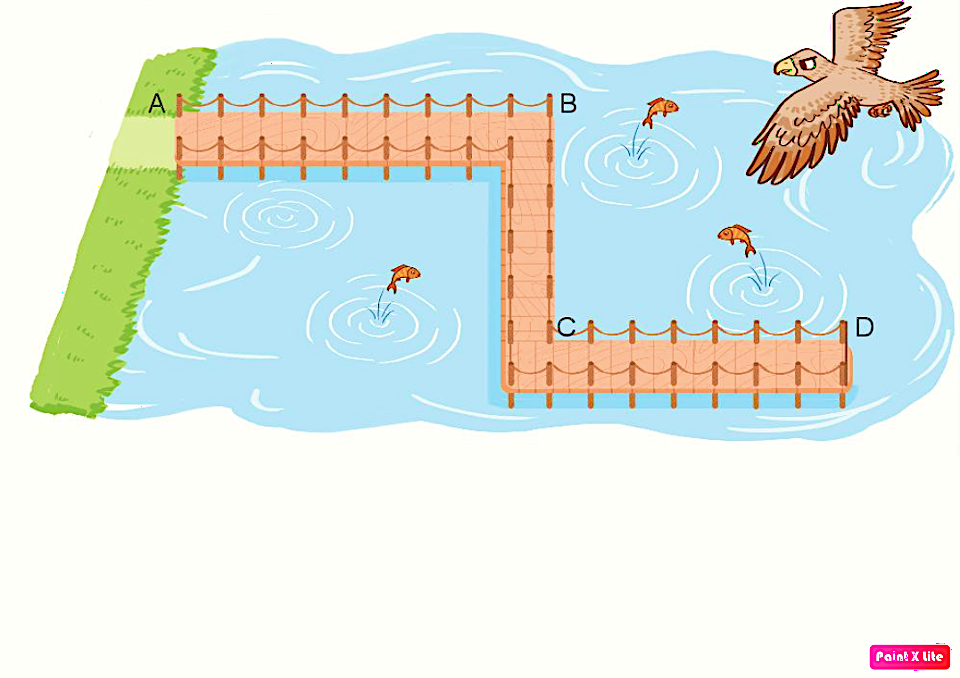 9
8
7
4
6
2
3
5
1
b) Độ dài cây cầu được tính bằng độ dài đường gấp khúc ABCD. 
Độ dài cây cầu là              m.
5
7
21
?
21 m )
( ABCD =
AB + BC + CD =
9 +
5 +
7 =
[Speaker Notes: Liên hệ giáo án:
FB: Hương Thảo
Gmail: tranthao121004@gmail.com]
Mỗi vạch A, B, C trên thước chỉ số đo nào
Số ?
3
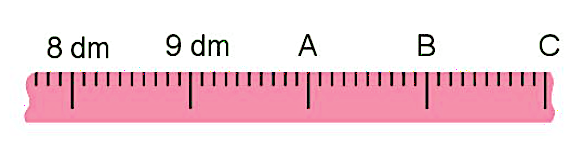 10
Vạch A chỉ số đo:             dm
Vạch B chỉ số đo:             dm
Vạch C chỉ số đo:             dm
?
11
?
12
?
Điểm tham quan cách nhà 50 km
ô tô đã đi được 25 km
Mi và Mai đi tham quan cùng bố mẹ. Điểm tham quan cách nhà 50 km. Đến trạm dừng nghỉ, bố cho biết ô tô đã đi được 25 km. Hỏi từ trạm dừng nghỉ còn cách điểm đến bao nhiêu ki-lô-mét?
4
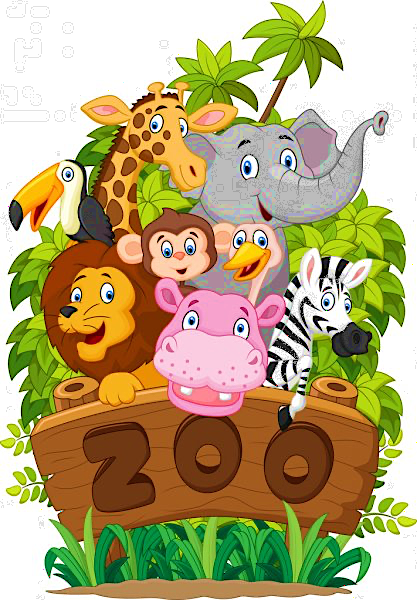 25 km
? km
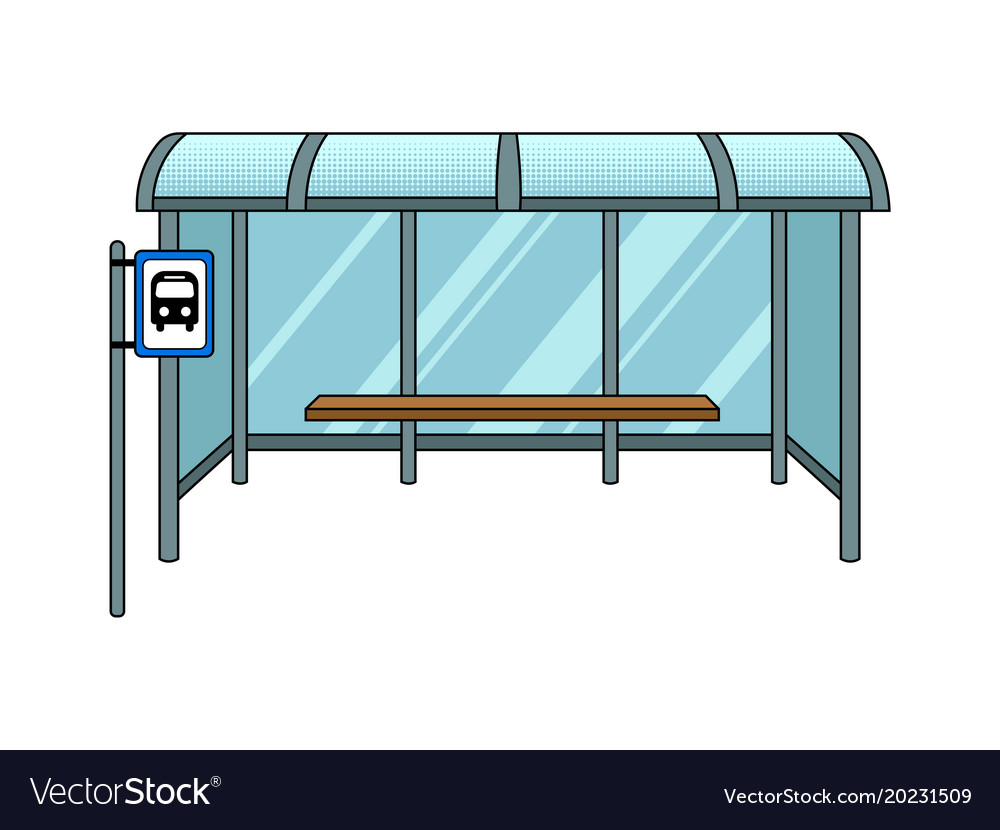 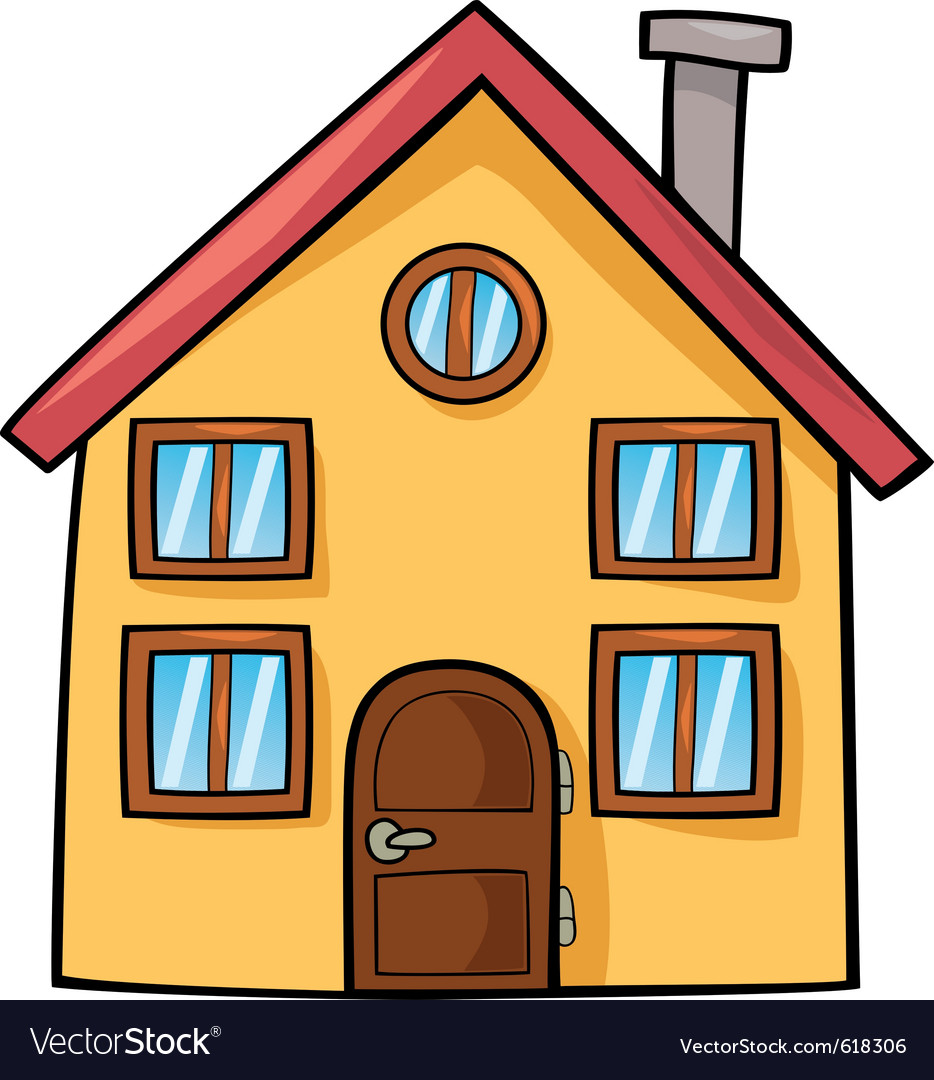 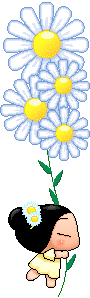 50 km
Bài giải
Từ trạm dừng nghỉ còn cách điểm đến số ki-lô-mét là:
 50 –  25 = 25 (km)
Đáp số: 25 km
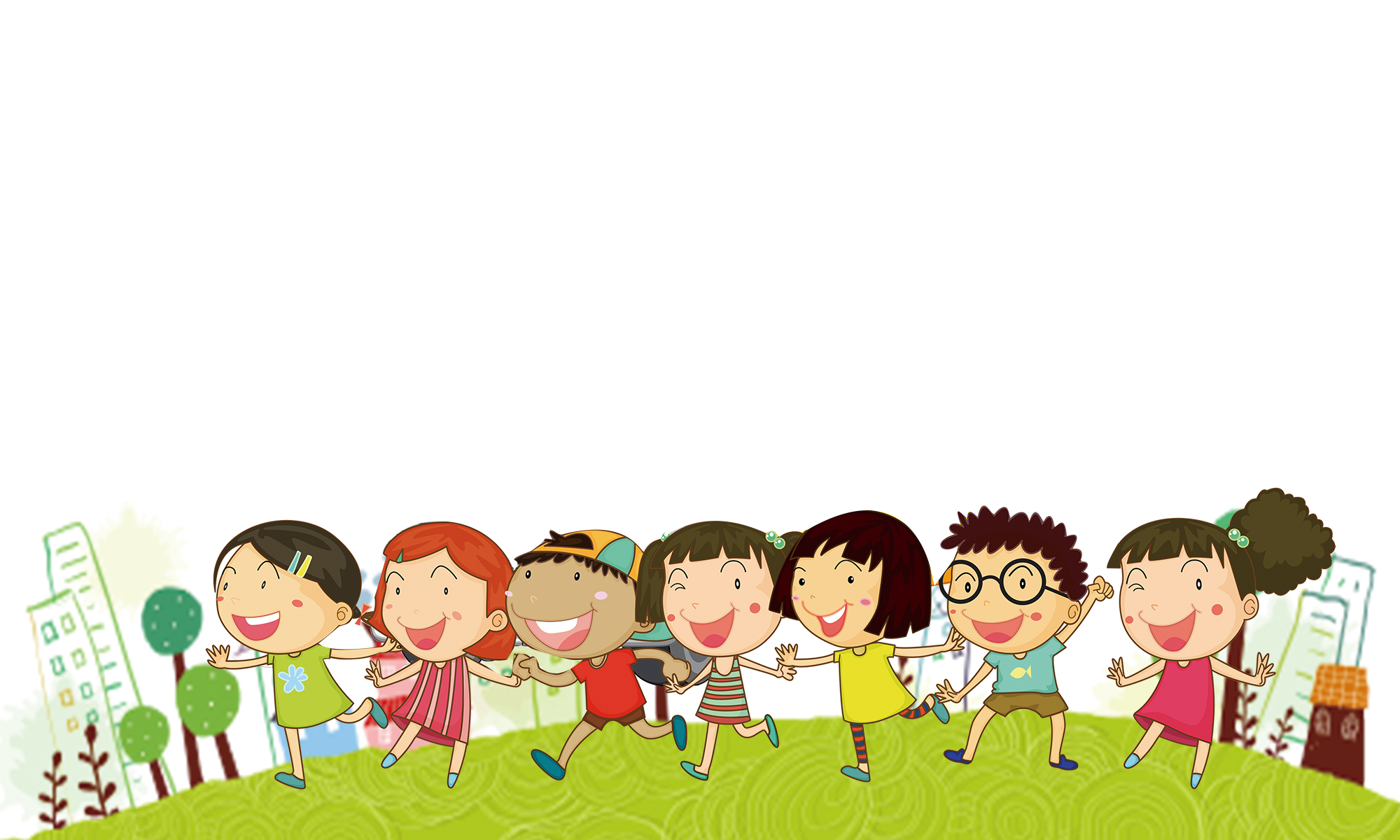 CỦNG CỐ KIẾN THỨC